METAMORFOSI DELLA RADICE
(RISERVA)
FOTOSINTESI  SCAMBI GASSOSI
3Th - Biologia vegetale x STB – AA 2019-2020
La zona corticale è composta da tessuto  parenchimatico, con ampi spazi  intercellulari, in genere abbondanti sostanze  di riserva accumulate in amilo-, proteo- o  cromoplasti, e vacuolo sviluppato  (soprattutto nelle radici che servono per  accumulare acqua).
3Th - Biologia vegetale x STB – AA 2019-2020
3Th - Biologia vegetale x STB – AA 2019-2020
A differenza di un tubero  (modificazione del fusto), la radice  tuberiforme non può generare una  nuova pianta perché non ha gemme.
3Th - Biologia vegetale x STB – AA 2019-2020
radice a fittone ingrossata per funzione di  riserva (radice tuberizzata o tuberiforme)
3Th - Biologia vegetale x STB – AA 2019-2020
Radici particolari…per la  conservazione dell’acqua: il  VELAMEN delle orchidee  epifite
3Th - Biologia vegetale x STB – AA 2019-2020
Radici aeree avventizie
3Th - Biologia vegetale x STB – AA 2019-2020
Tessuto tegumentale permeabile  pluristratificato formato da cellule morte,  che funziona come una spugna.
In grado di assorbire l’acqua depositata  dalle piogge o dalla rugiada
3Th - Biologia vegetale x STB – AA 2019-2020
Radici particolari… per non soffocare...
Superficie con numerose lenticelle
Parenchima corticale: aerenchima
3Th - Biologia vegetale x STB – AA 2019-2020
3Th - Biologia vegetale x STB – AA 2019-2020
Radici particolari… per non soffocare...
3Th - Biologia vegetale x STB – AA 2019-2020
METAMORFOSI DEL FUSTO
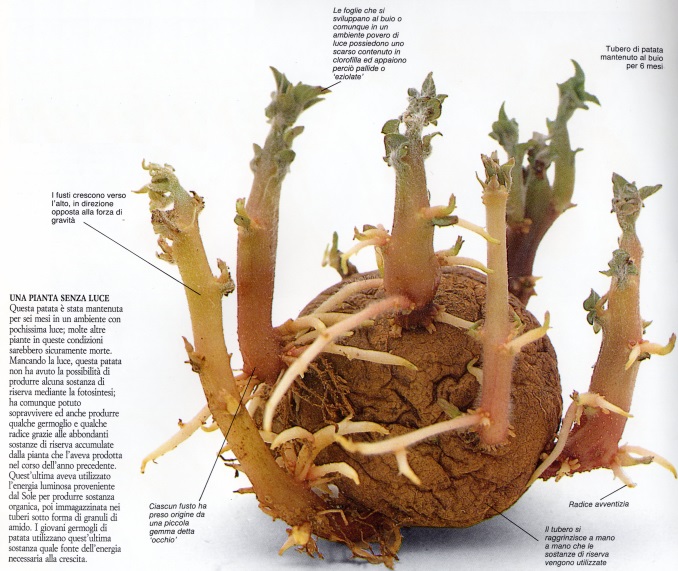 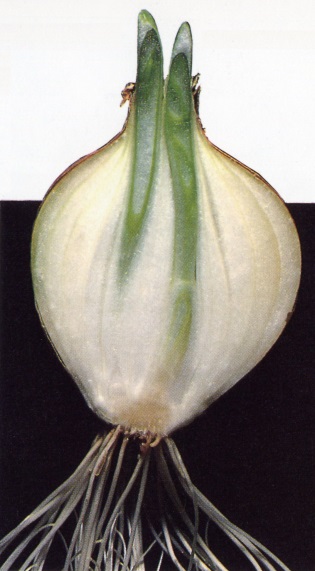 Funzioni prevalenti di:
RISERVA
RISERVA IDRICA (Pachicaulia)
FOTOSINTETICA
DI SOSTEGNO ATTIVO
DI DIFESA
3Th - Biologia vegetale x STB – AA 2019-2020
RISERVA IDRICA
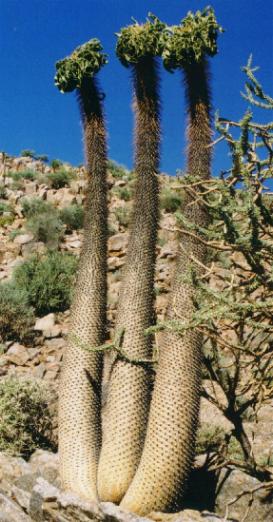 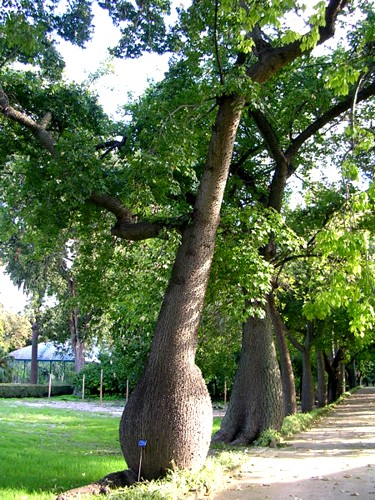 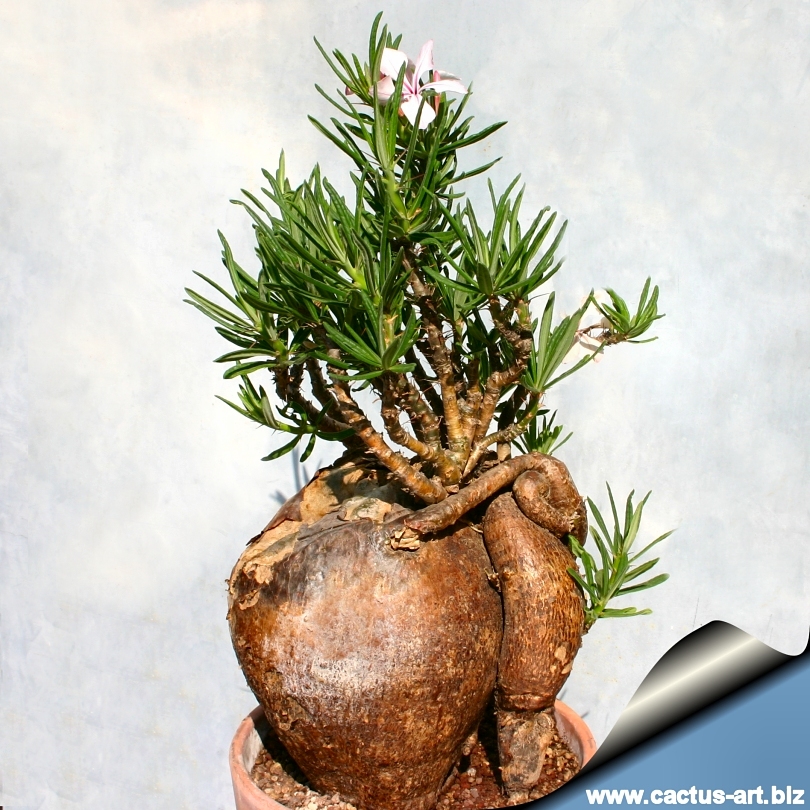 3Th - Biologia vegetale x STB – AA 2019-2020
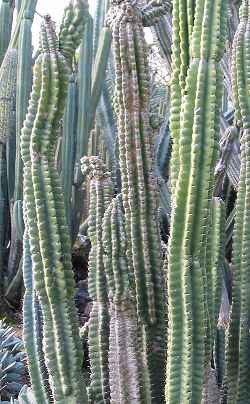 RISERVA IDRICA & ATTIVITA’ FOTOSINTETICA
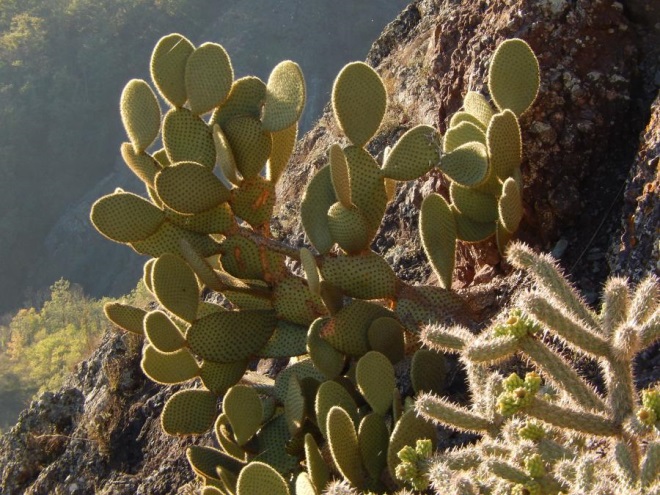 3Th - Biologia vegetale x STB – AA 2019-2020
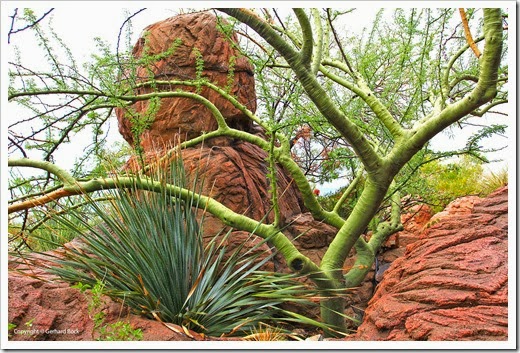 ATTIVITA’ FOTOSINTETICA
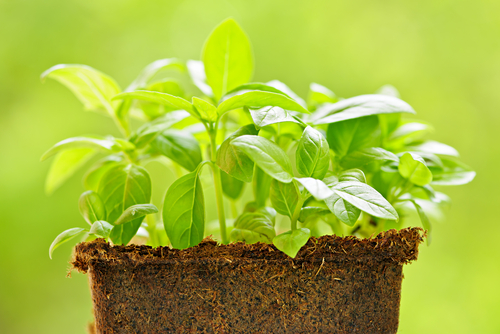 3Th - Biologia vegetale x STB – AA 2019-2020
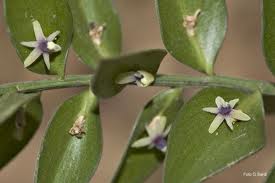 ATTIVITA’ FOTOSINTETICA
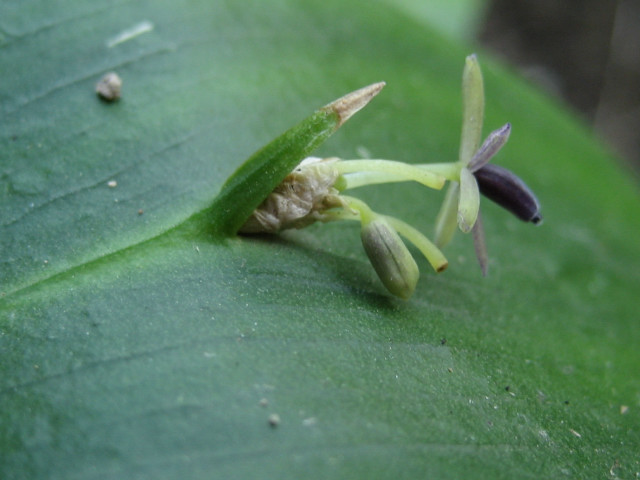 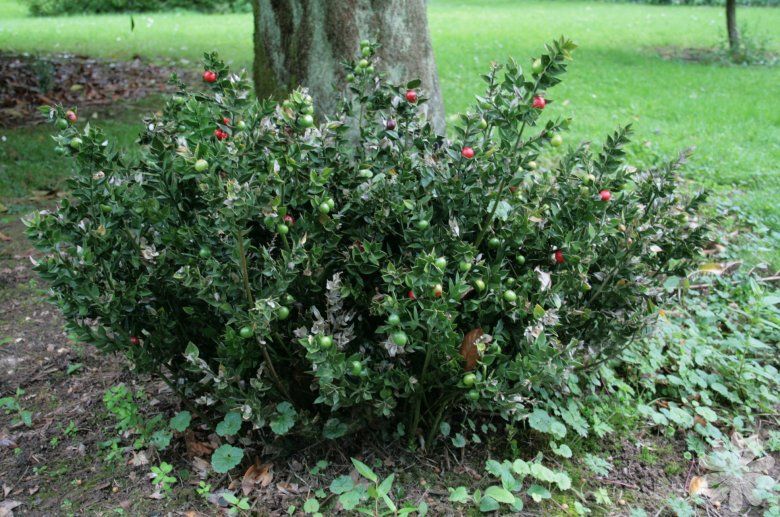 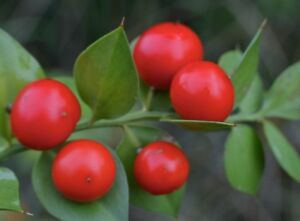 3Th - Biologia vegetale x STB – AA 2019-2020
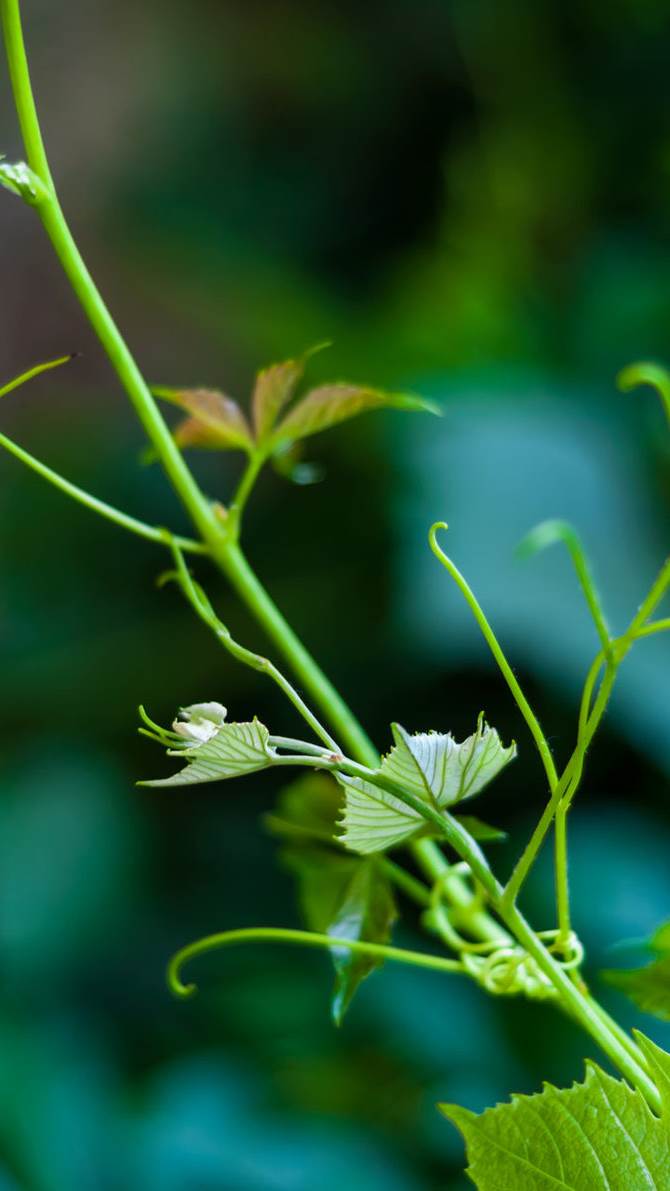 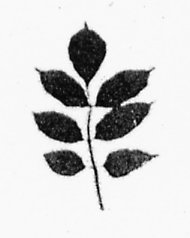 3Th - Botanica s.lat. – STAN + STB
DI SOSTEGNO ATTIVO
DI DIFESA
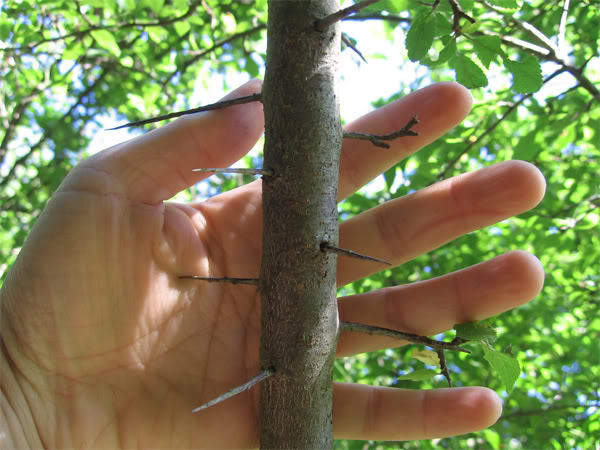 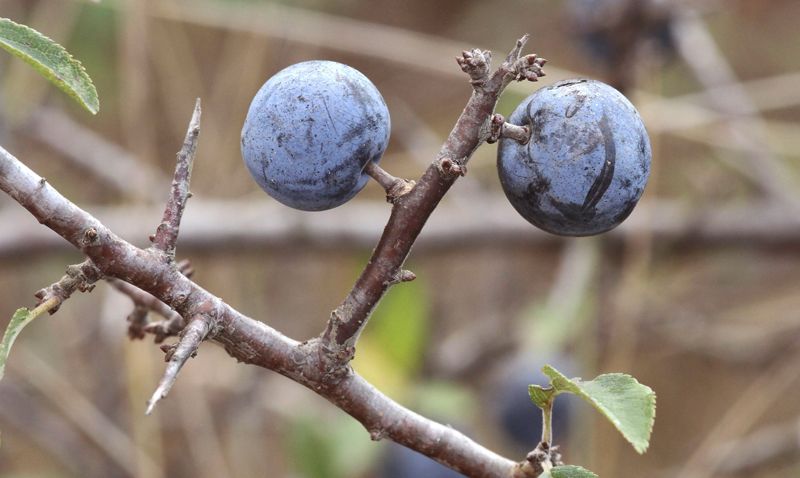 3Th - Biologia vegetale x STB – AA 2019-2020
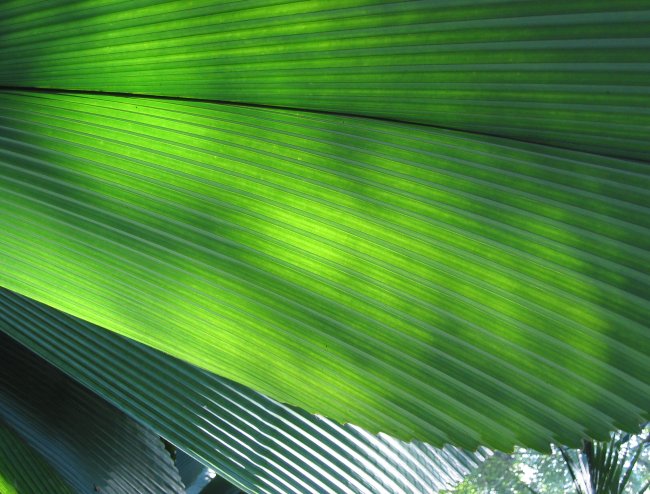 ANATOMIA DELLA FOGLIA
3Th - Biologia vegetale x STB – AA 2019-2020
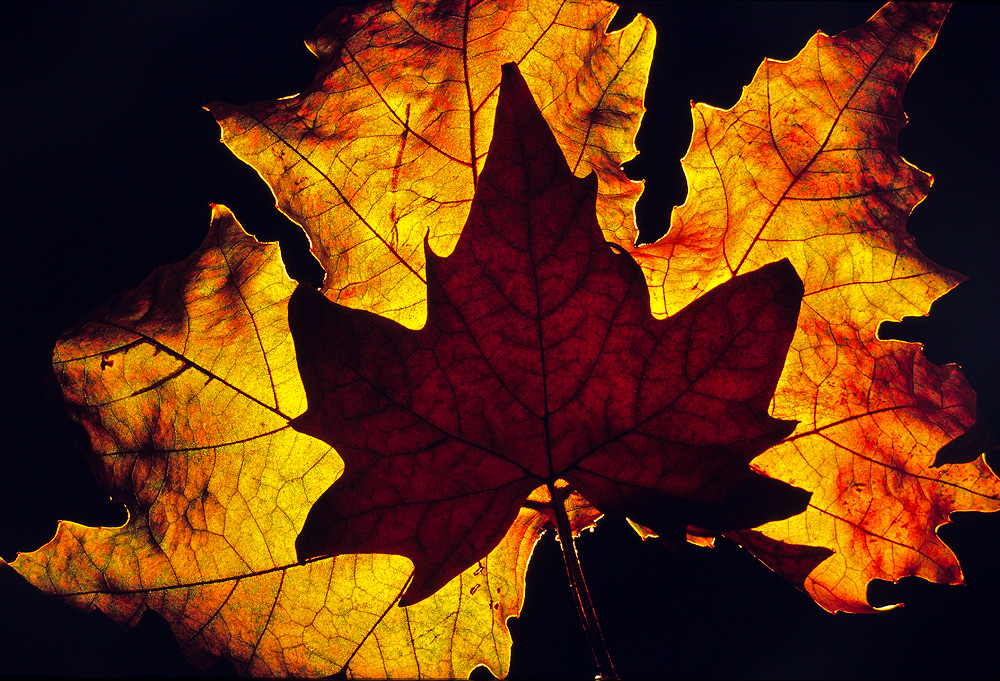 FOTOSINTESI
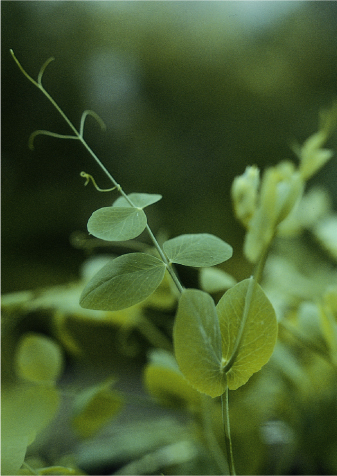 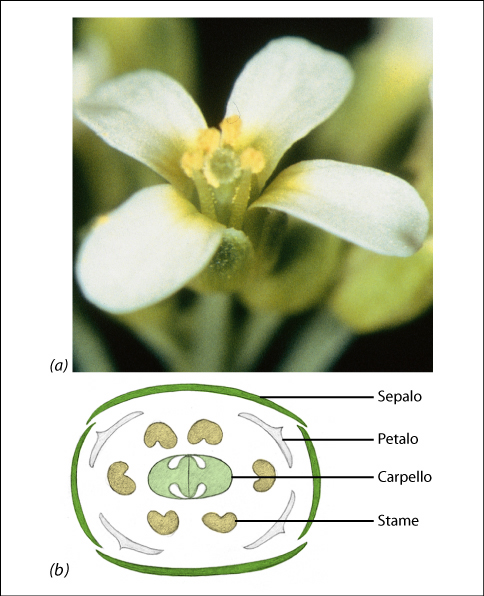 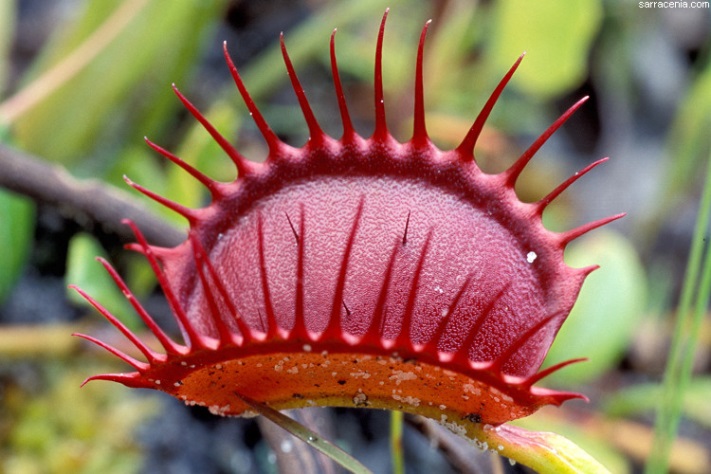 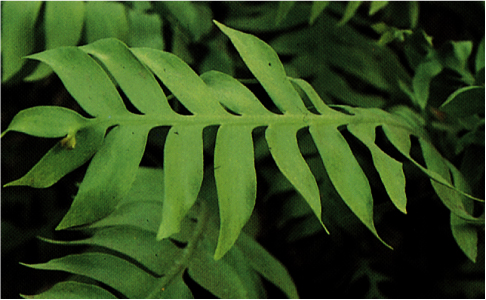 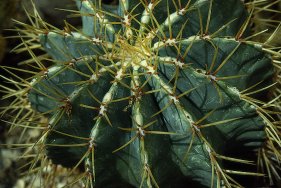 3Th - Biologia vegetale x STB – AA 2019-2020
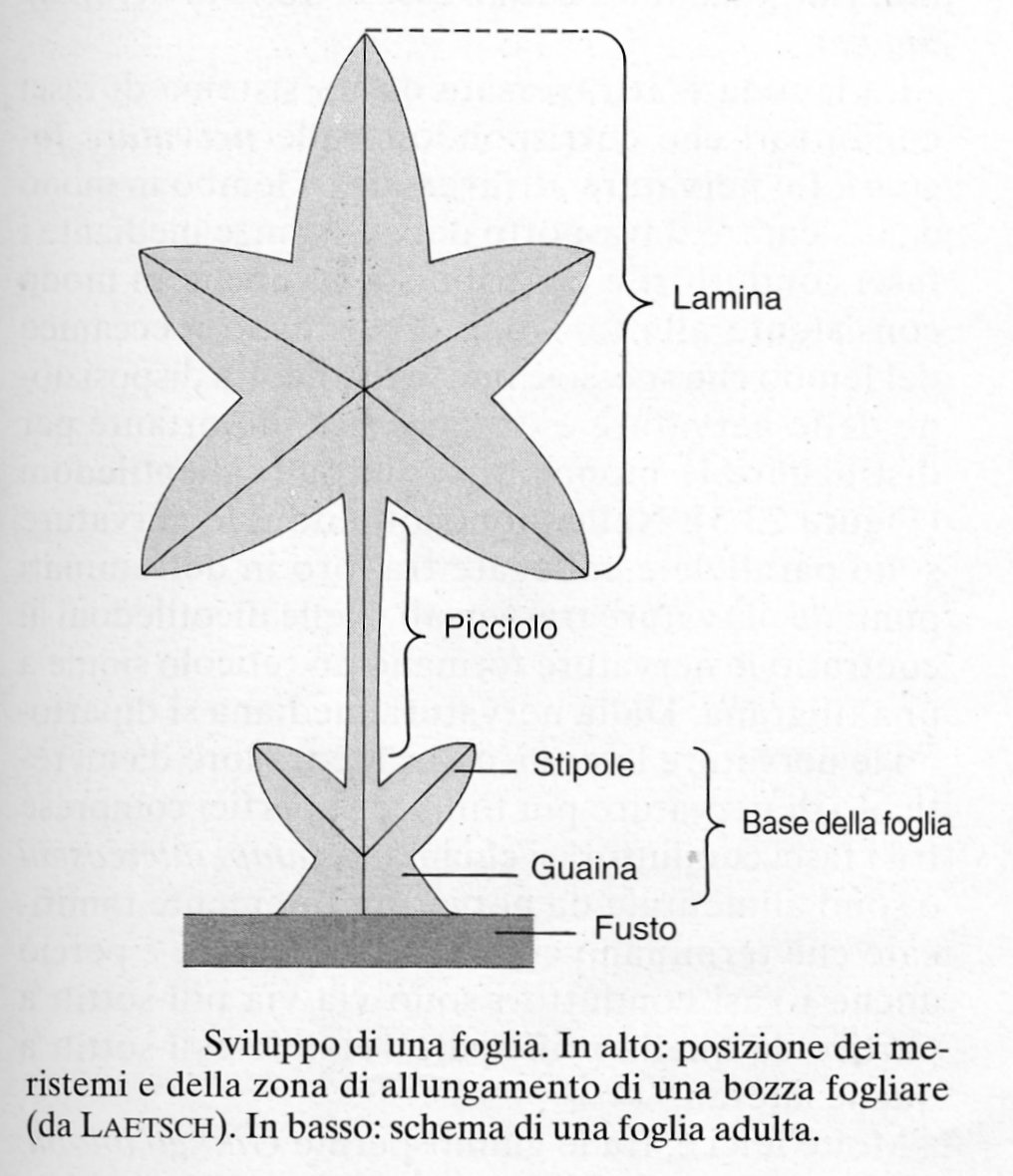 3Th - Biologia vegetale x STB – AA 2019-2020
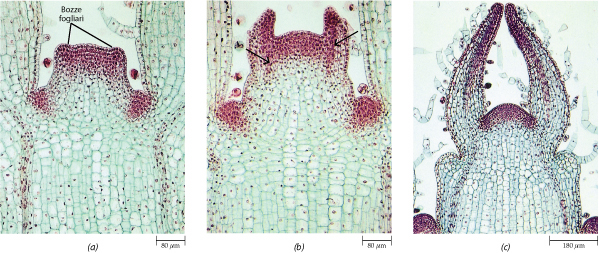 3Th - Biologia vegetale x STB – AA 2019-2020
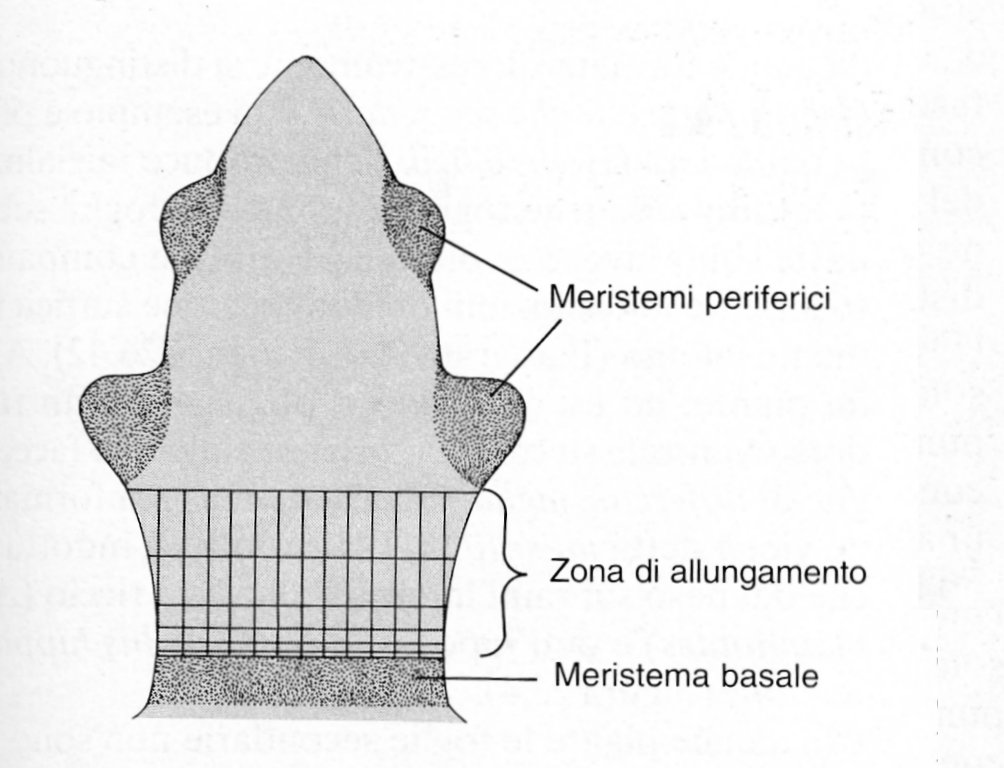 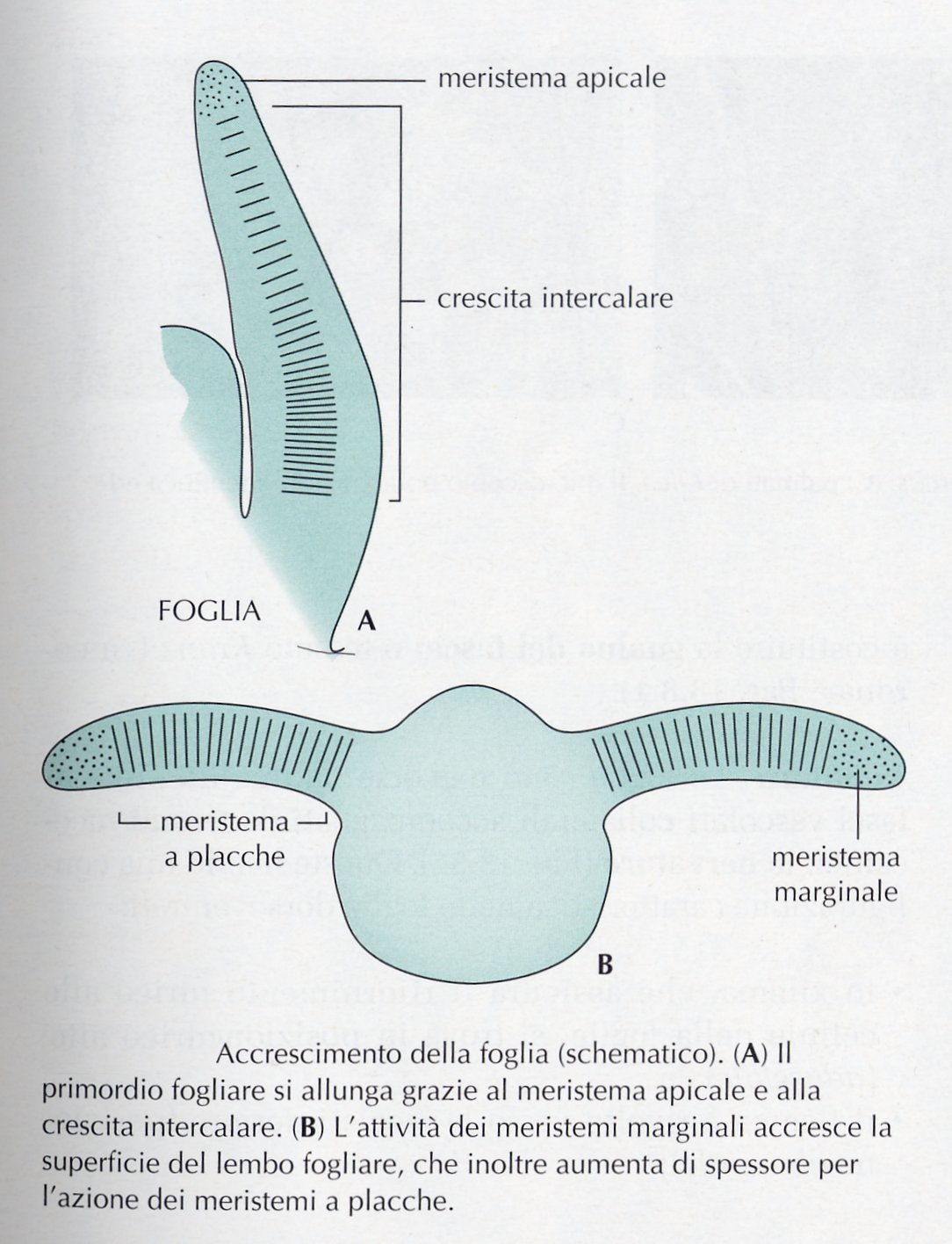 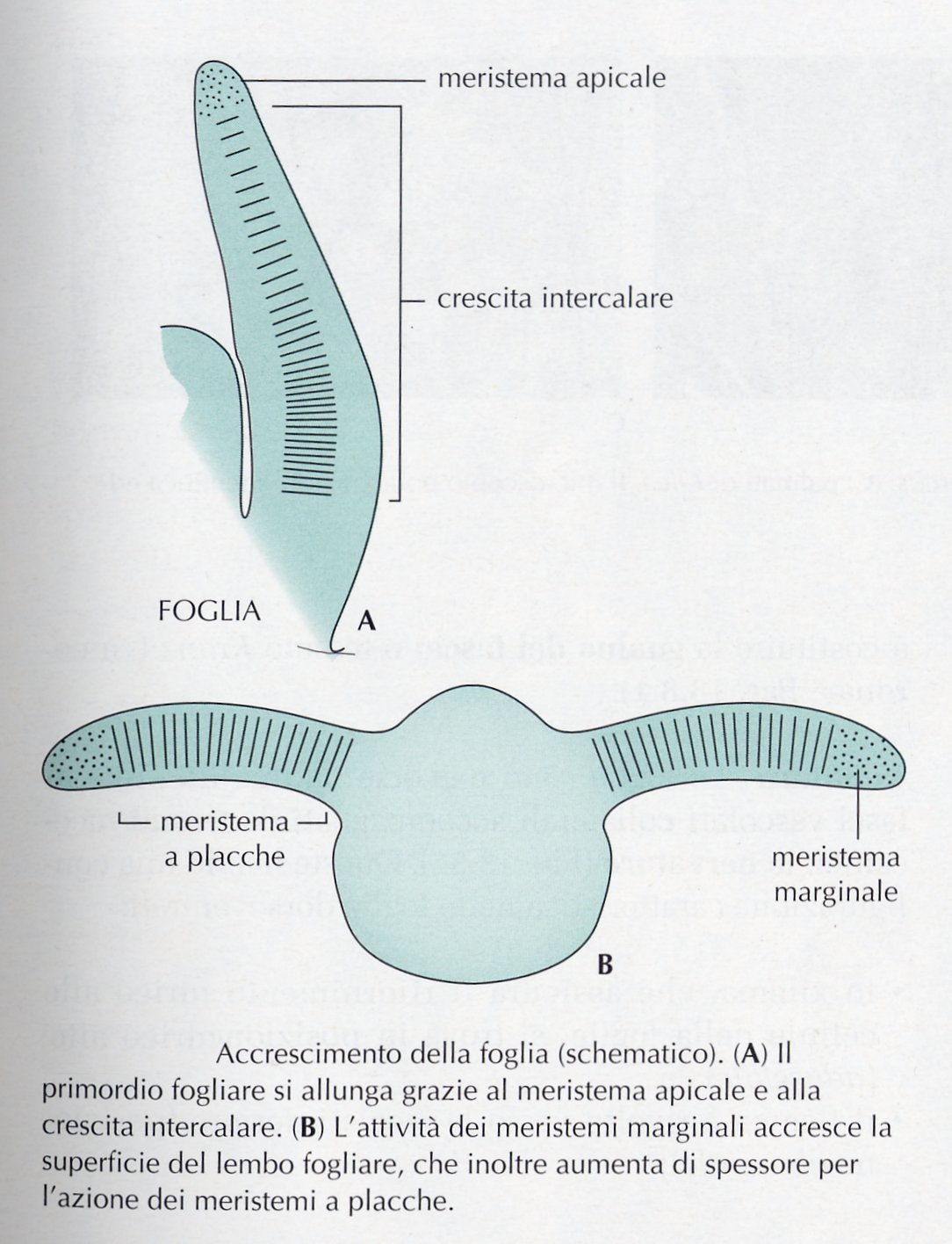 3Th - Biologia vegetale x STB – AA 2019-2020
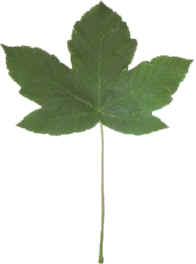 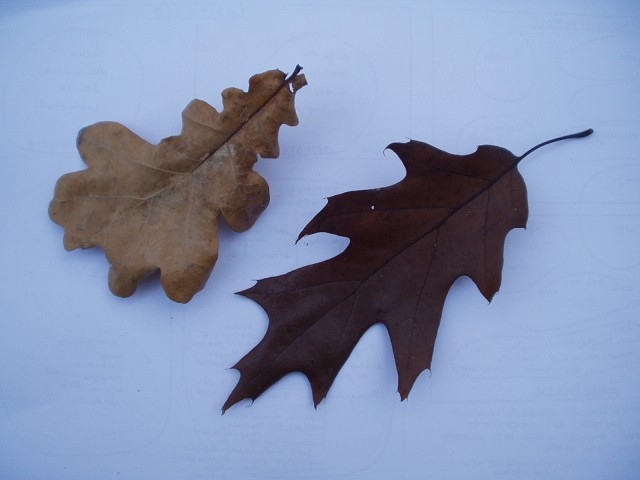 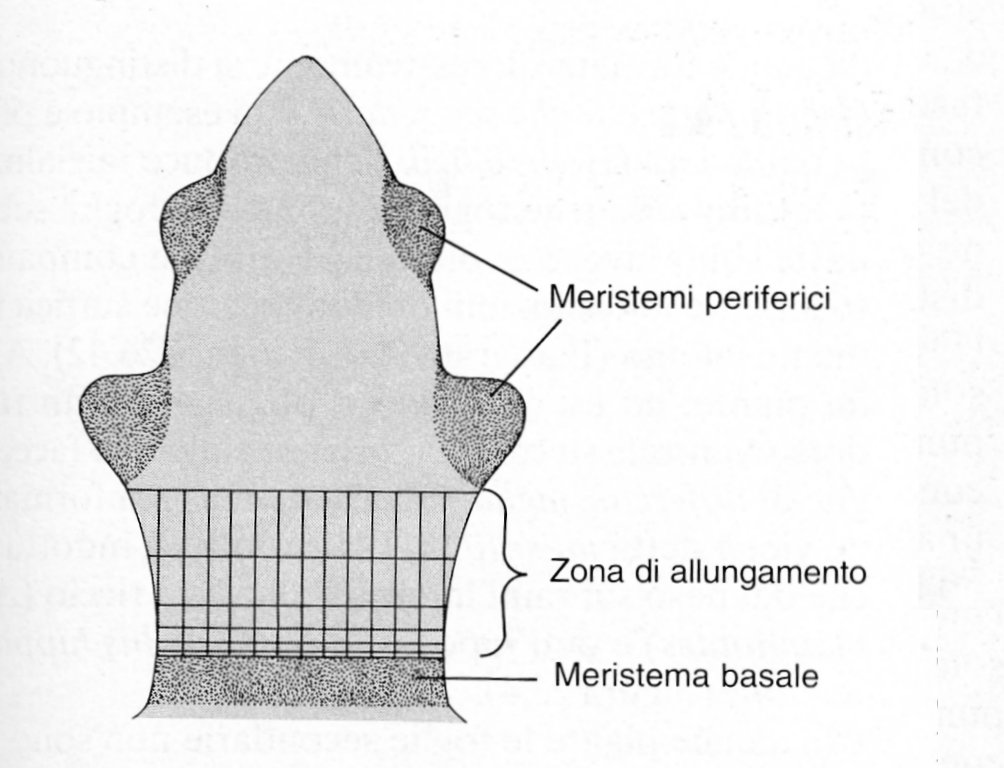 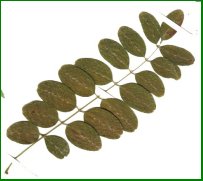 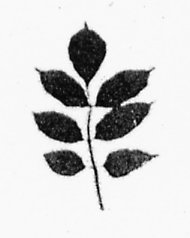 3Th - Biologia vegetale x STB – AA 2019-2020
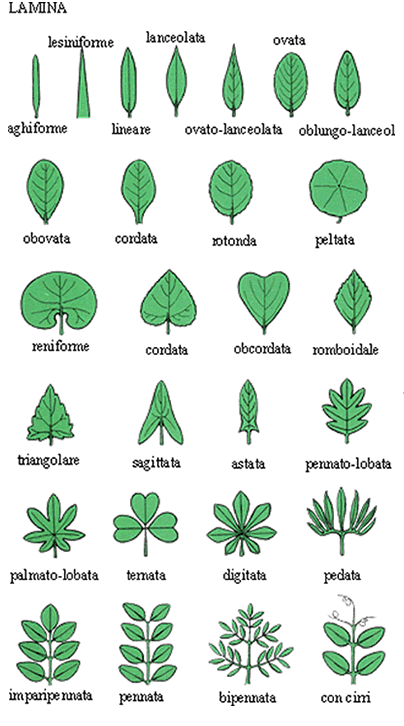 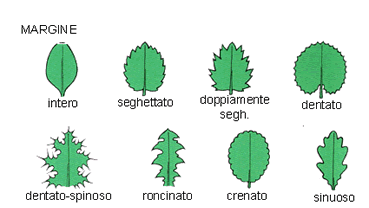 3Th - Biologia vegetale x STB – AA 2019-2020
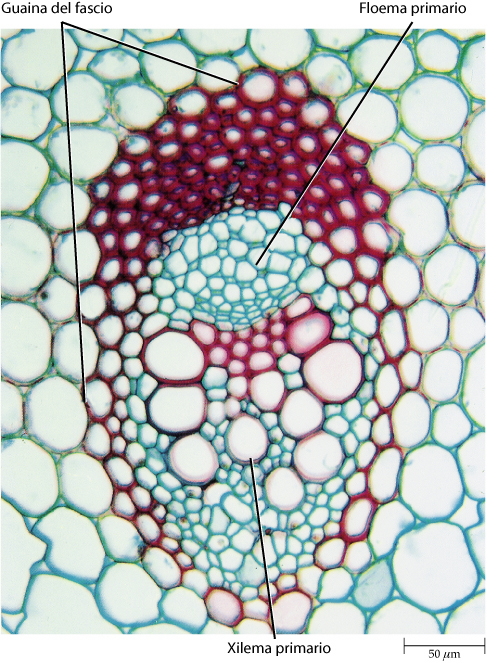 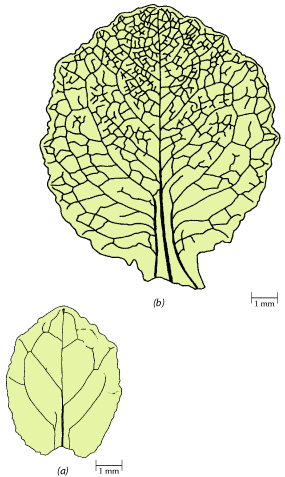 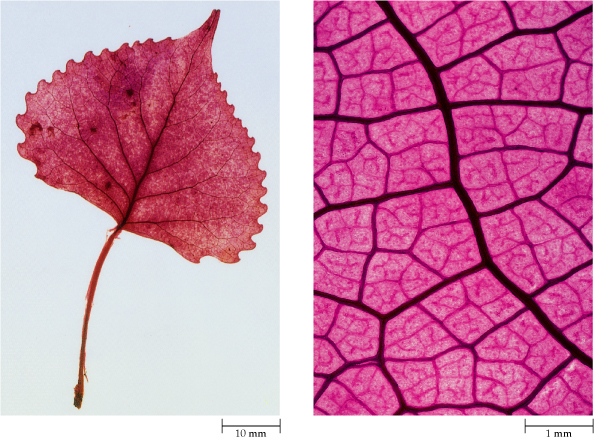 3Th - Biologia vegetale x STB – AA 2019-2020
Nello sviluppo di un germoglio a partire da una gemma, si possono osservare tutte le modificazioni a cui la struttura fogliare è capace di andare incontro grazie a semplici processi morfogenetici che modificano l’attività dei vari meristemi  fogliari.
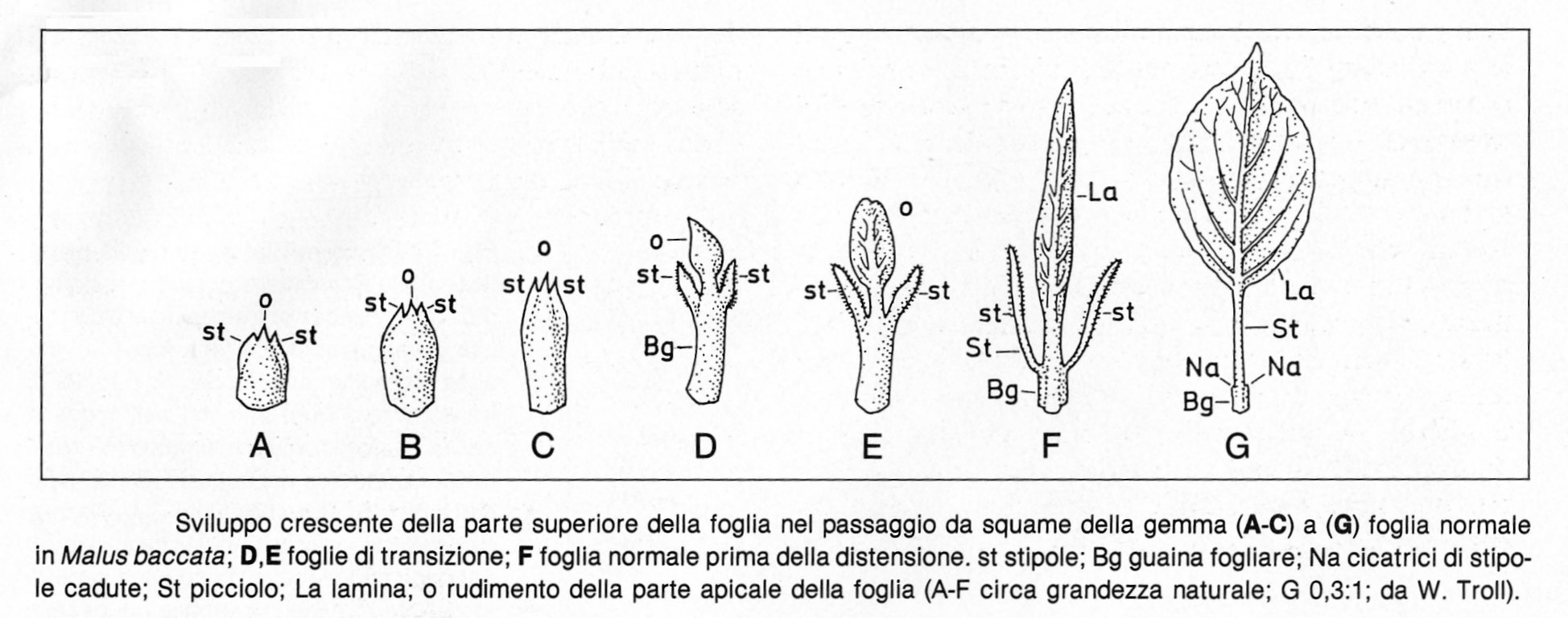 3Th - Biologia vegetale x STB – AA 2019-2020
Foglia dorsiventrale
Posizione tipica nello spazio: sub-orizzontale, con superficie superiore ortogonale ai raggi incidenti della luce.
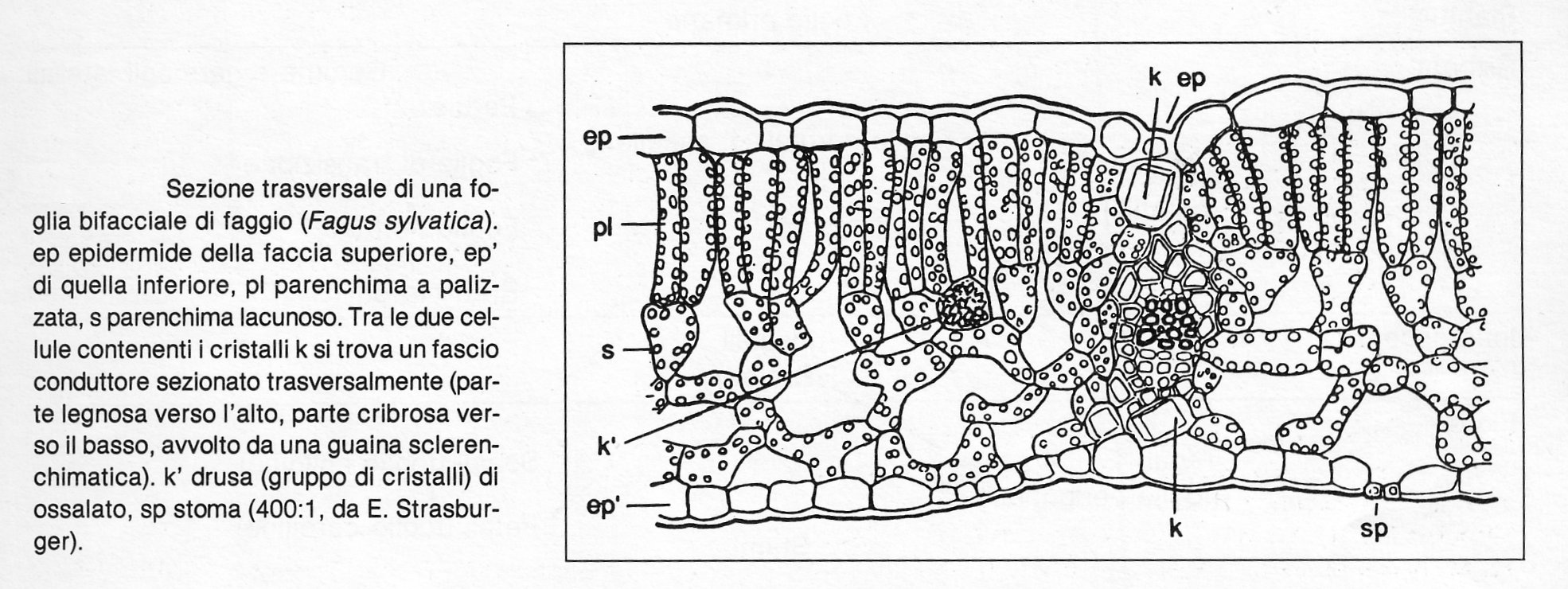 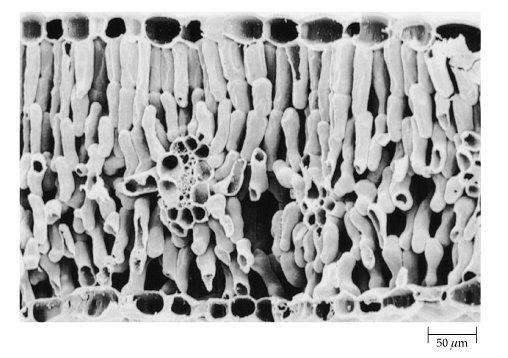 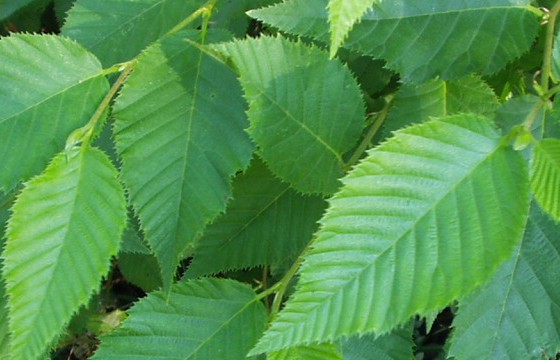 3Th - Biologia vegetale x STB – AA 2019-2020
Foglia equifacciale o isolaterale
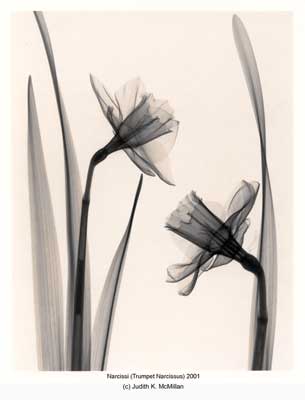 Posizione tipica nello spazio: sub-verticale, con superficie superiore non ortogonale ai raggi incidenti della luce.
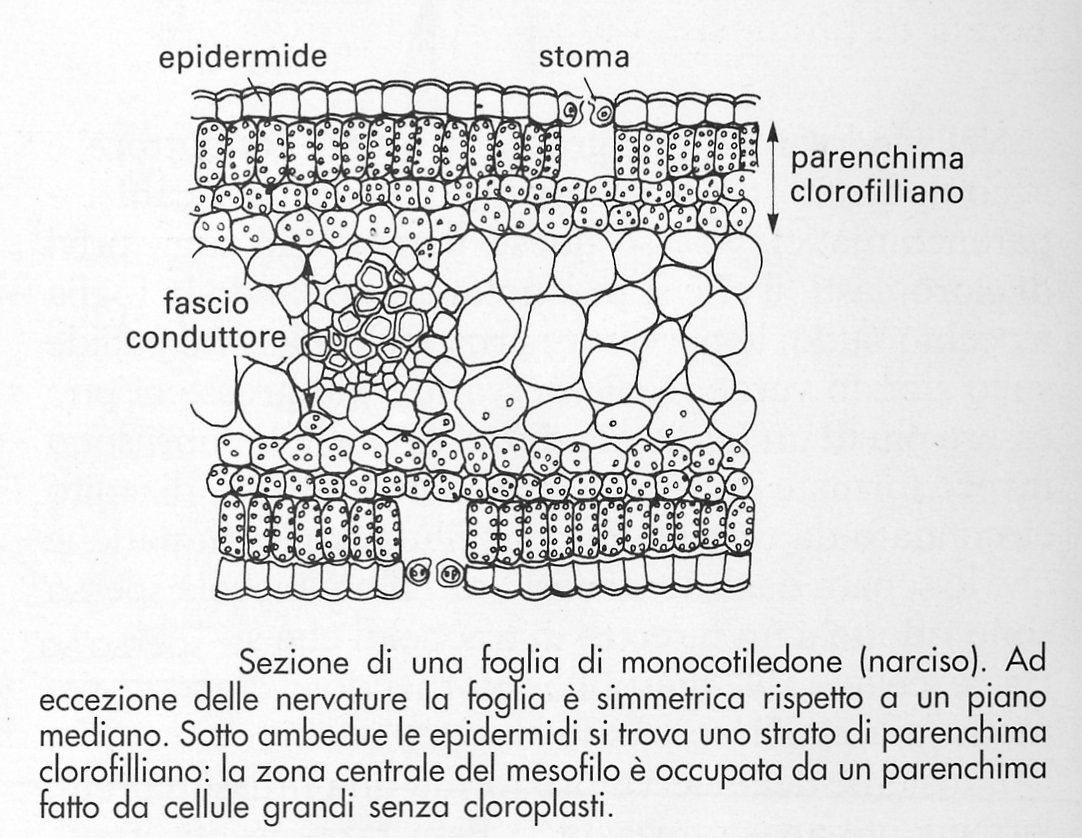 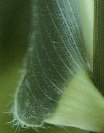 3Th - Biologia vegetale x STB – AA 2019-2020
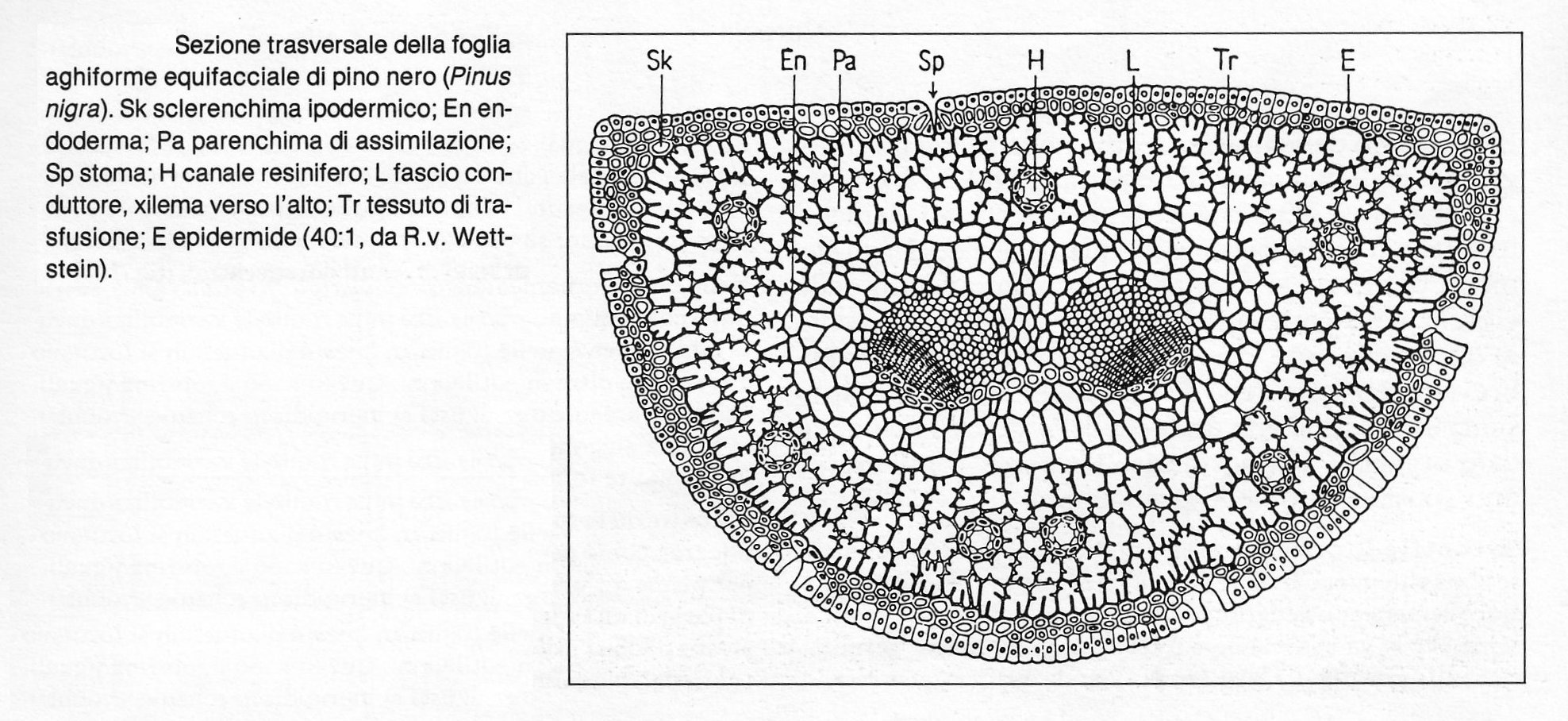 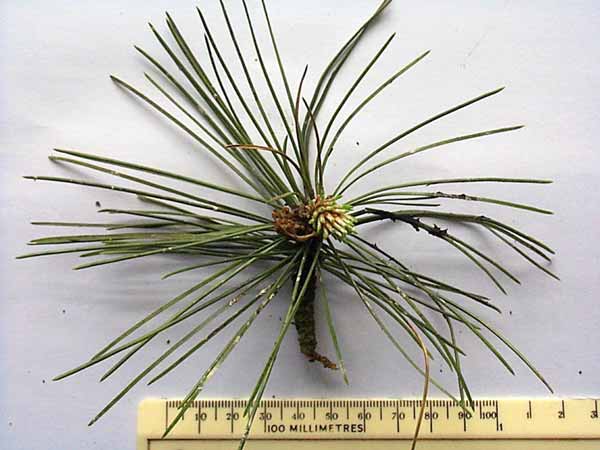 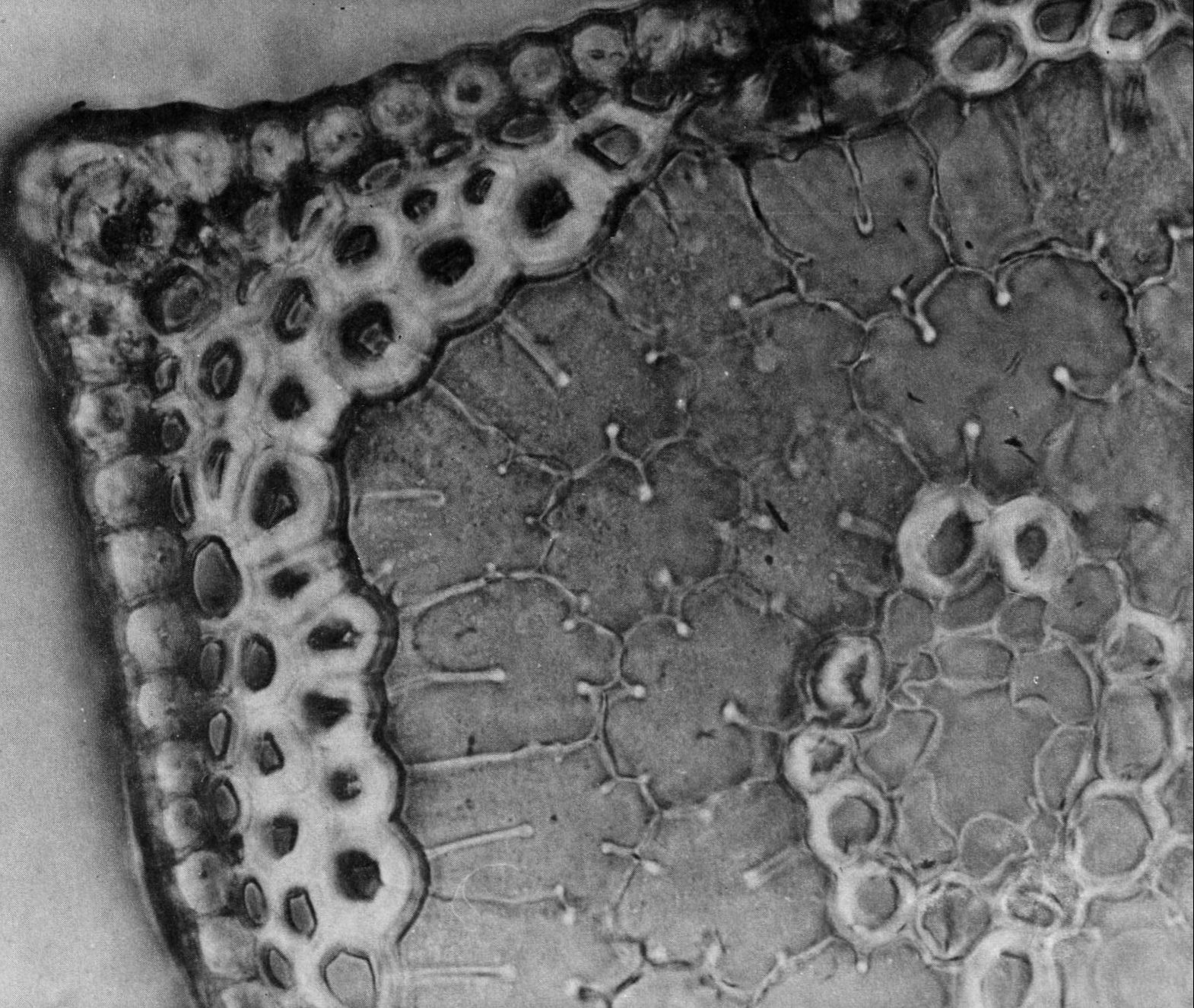 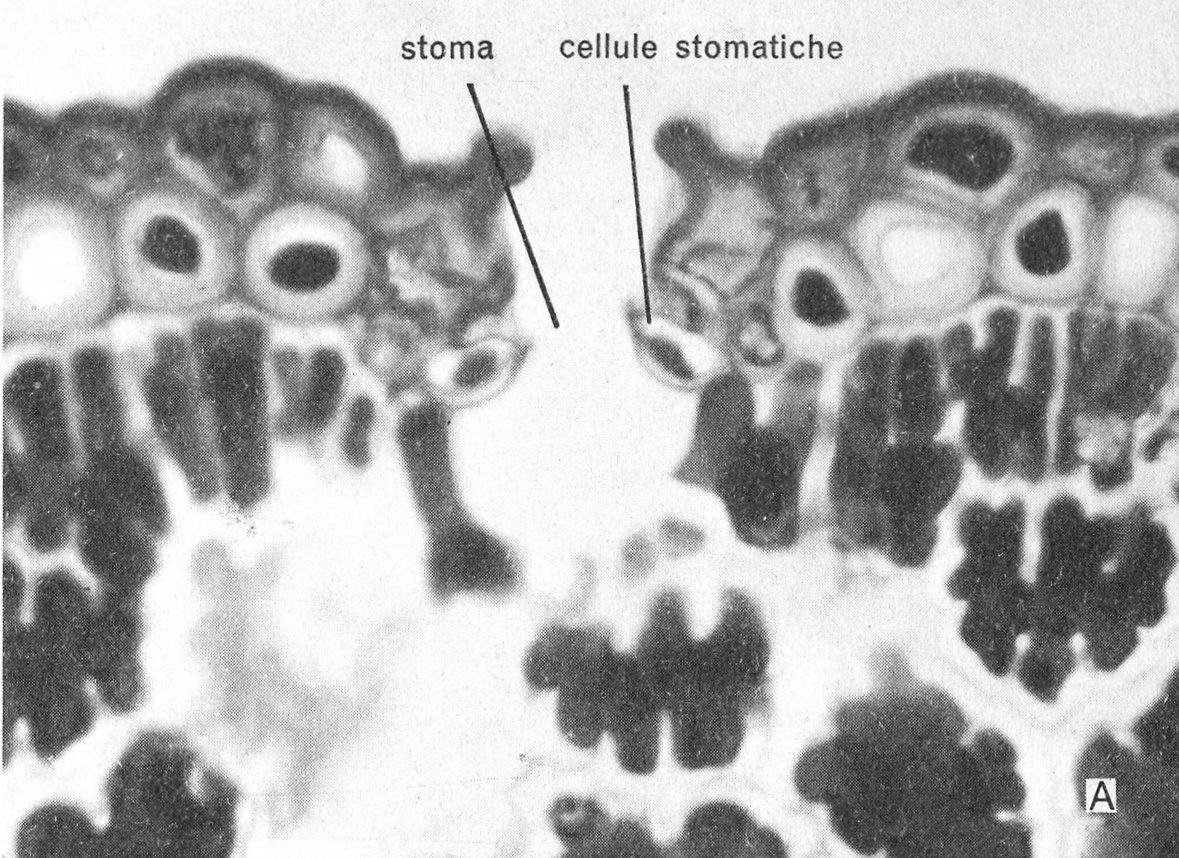 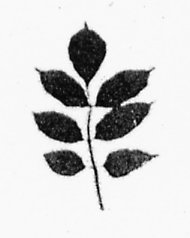 3Th - Biologia vegetale x STB – AA 2019-2020
Posizione tipica nello spazio: sub-verticale, con superficie superiore non ortogonale ai raggi incidenti della luce.
Foglia unifacciale
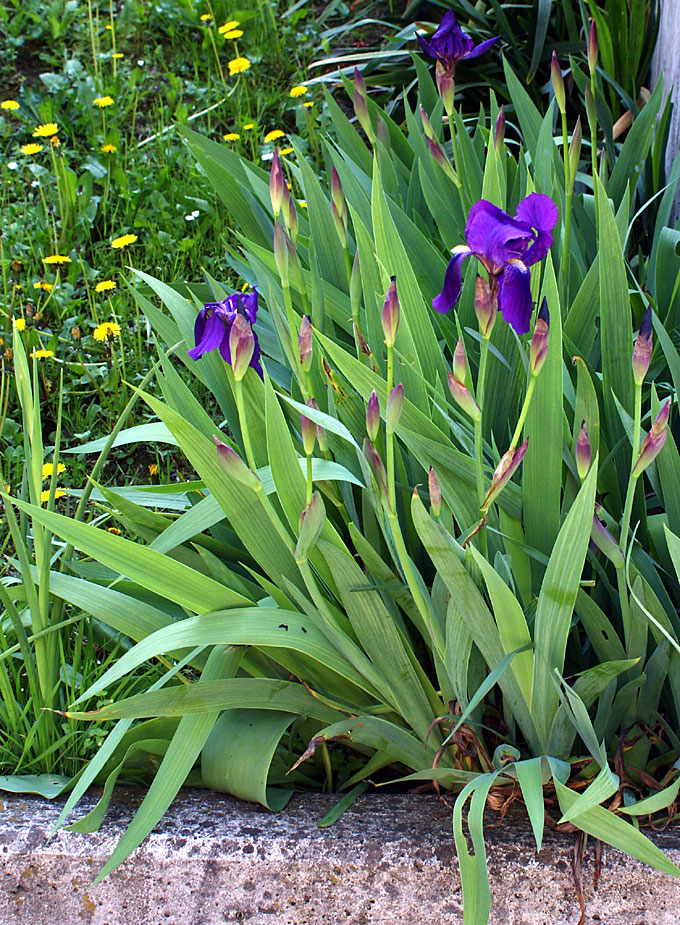 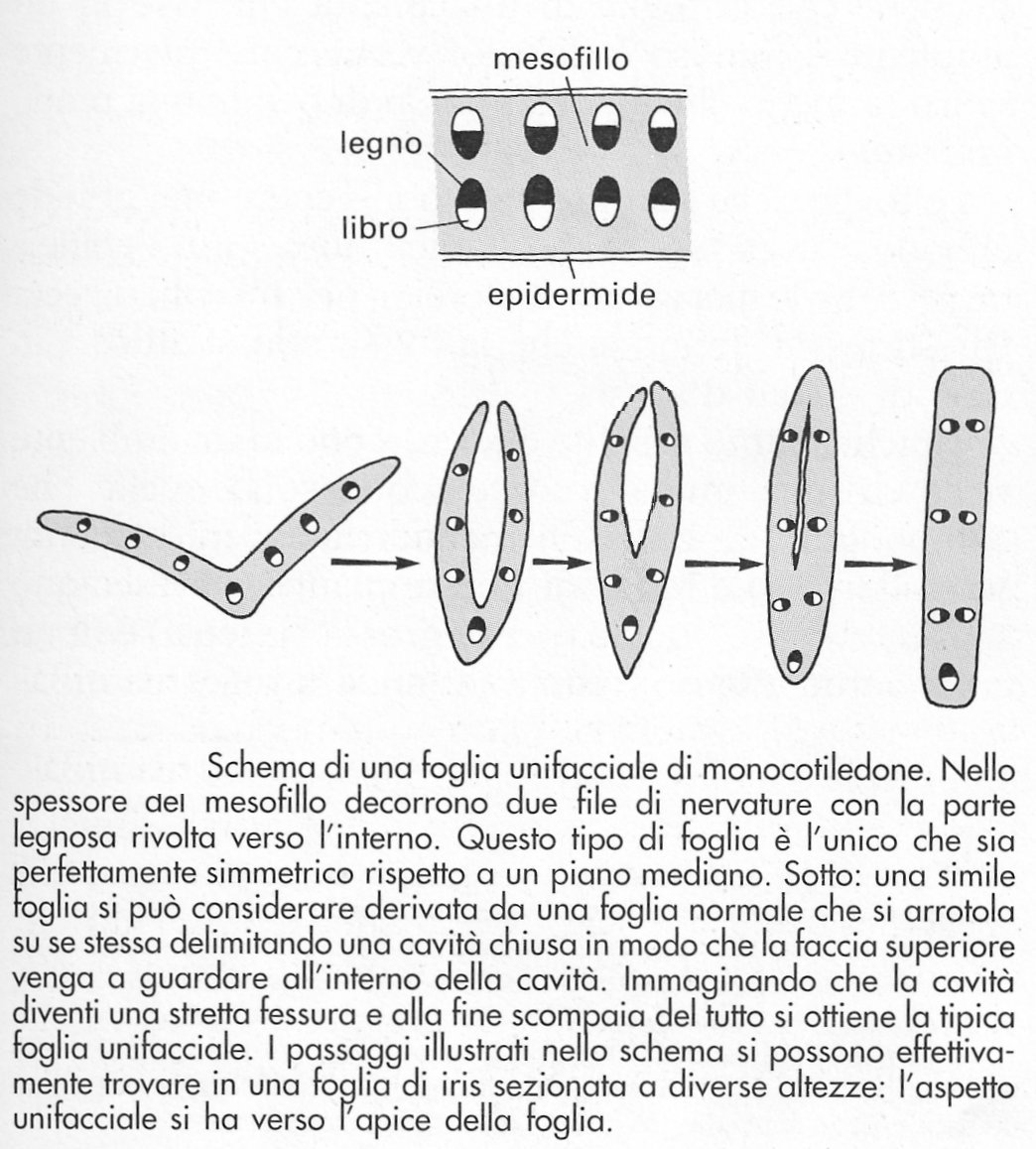 3Th - Biologia vegetale x STB – AA 2019-2020
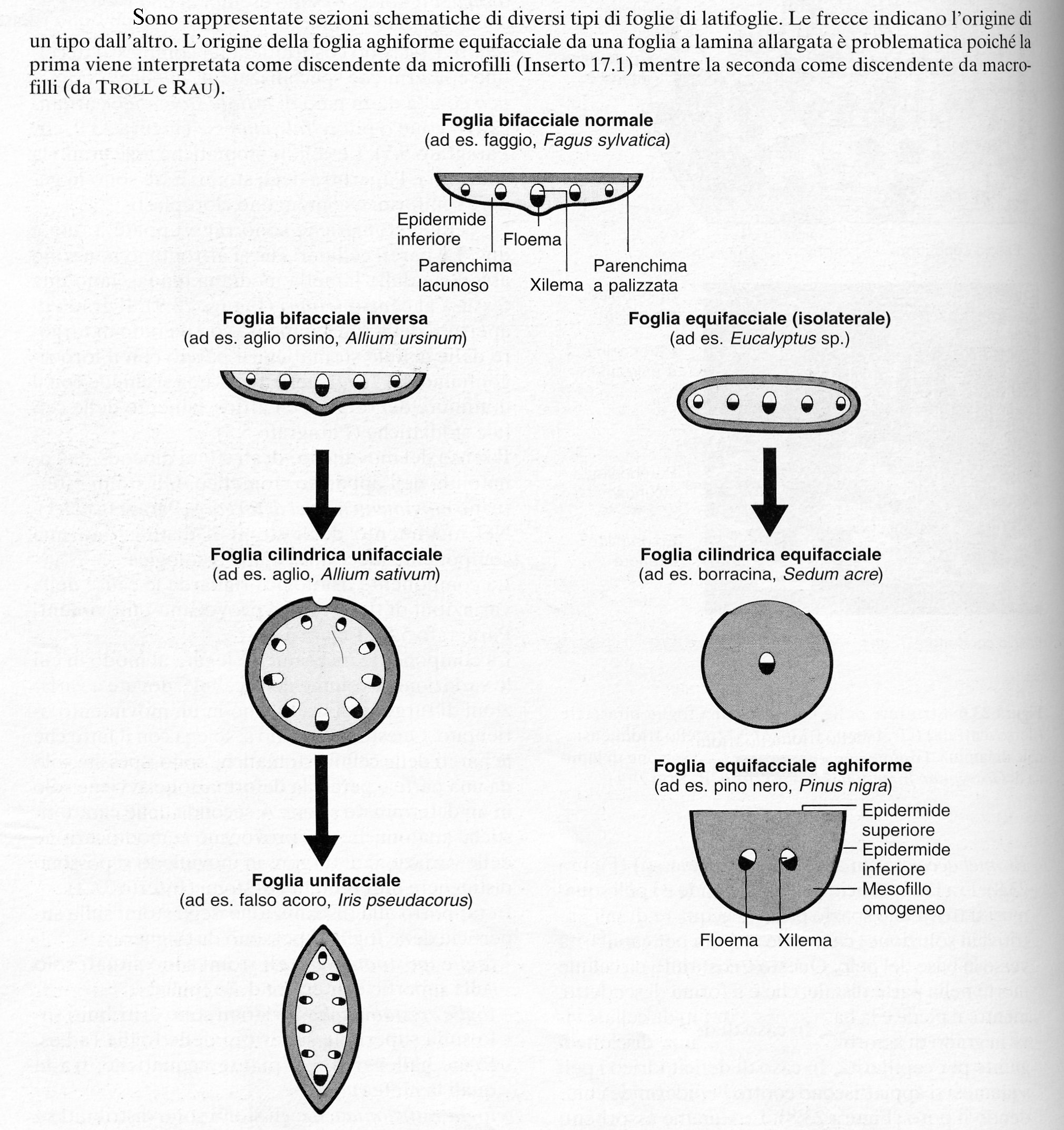 3Th - Biologia vegetale x STB – AA 2019-2020
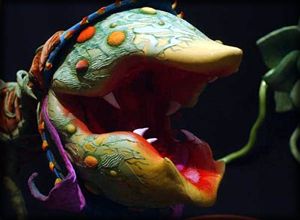 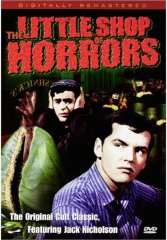 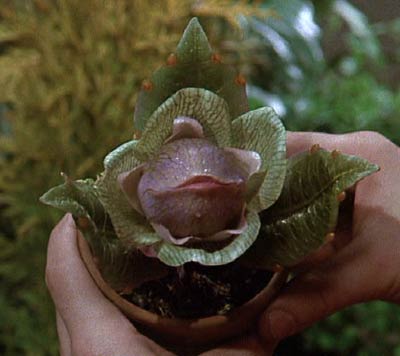 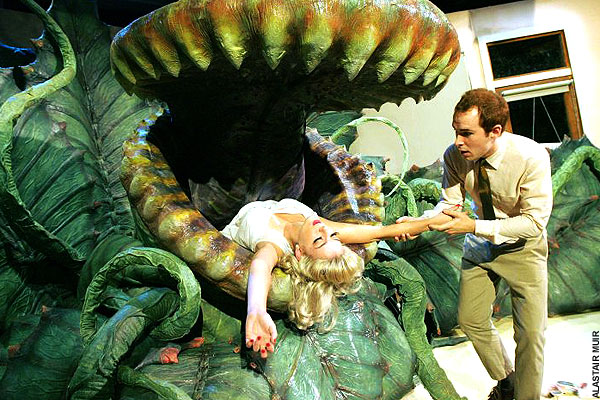 3Th - Biologia vegetale x STB – AA 2019-2020
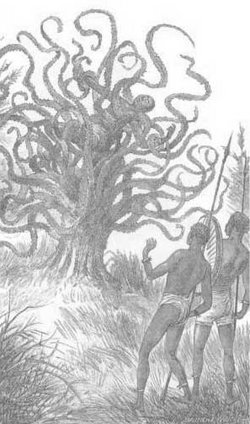 1) sono piante in genere di dimensioni ridotte;
2) crescono in ambienti molto umidi, da torbiere a foreste tropicali (“boschi delle nebbie”);
3) recuperano sostanze minerali, soprattutto P e N, dalla demolizione della sostanza organica, che avviene per opera di esoenzimi secreti da apposite ghiandole, e dalle popolazioni di batteri presenti sulle superfici che a loro volta demoliscono le carcasse degli artropodi catturati.
3Th - Biologia vegetale x STB – AA 2019-2020
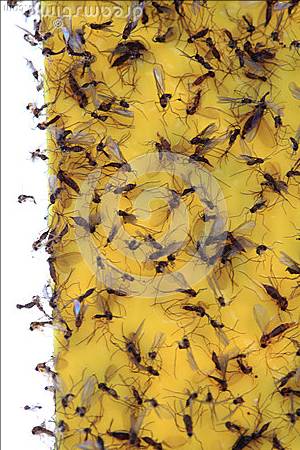 I meccanismi di cattura sono diversificati.
1) meccanismi “passivi”, grazie alla presenza di superfici fogliari appiccicaticce (principio della carta moschicida), (es. Pinguicola) o di trappole di scivolamento (principio della moscaiola) (es. Nepenthes)
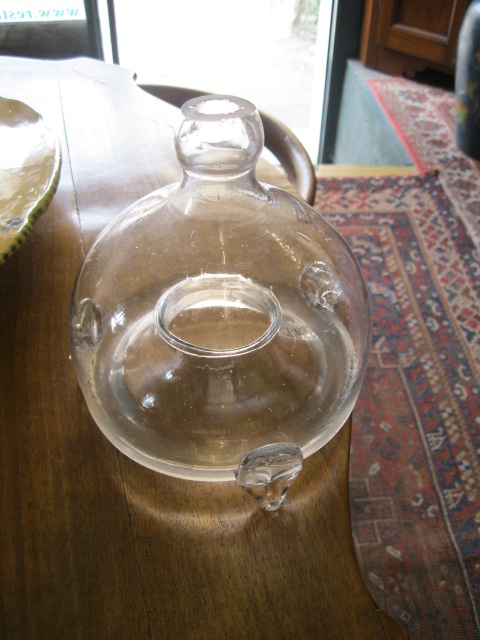 2) meccanismi “attivi”, grazie al movimento rapido di alcune parti modificate (es. Dionaea, Utricularia).
Si assiste ad una modificazione (“METAMORFOSI”) in alcuni casi veramente spettacolare della struttura fogliare.
3Th - Biologia vegetale x STB – AA 2019-2020
Il principio della carta moschicida: 
Generi DROSERA e PINGUICOLA
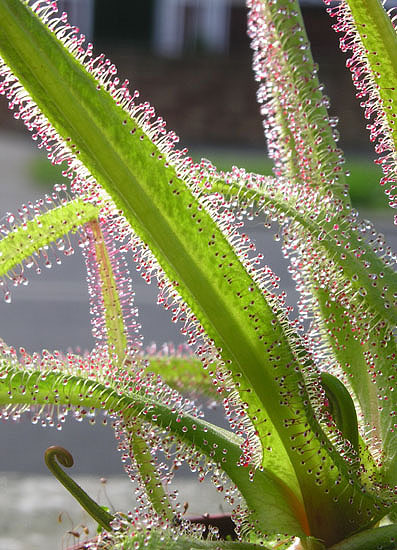 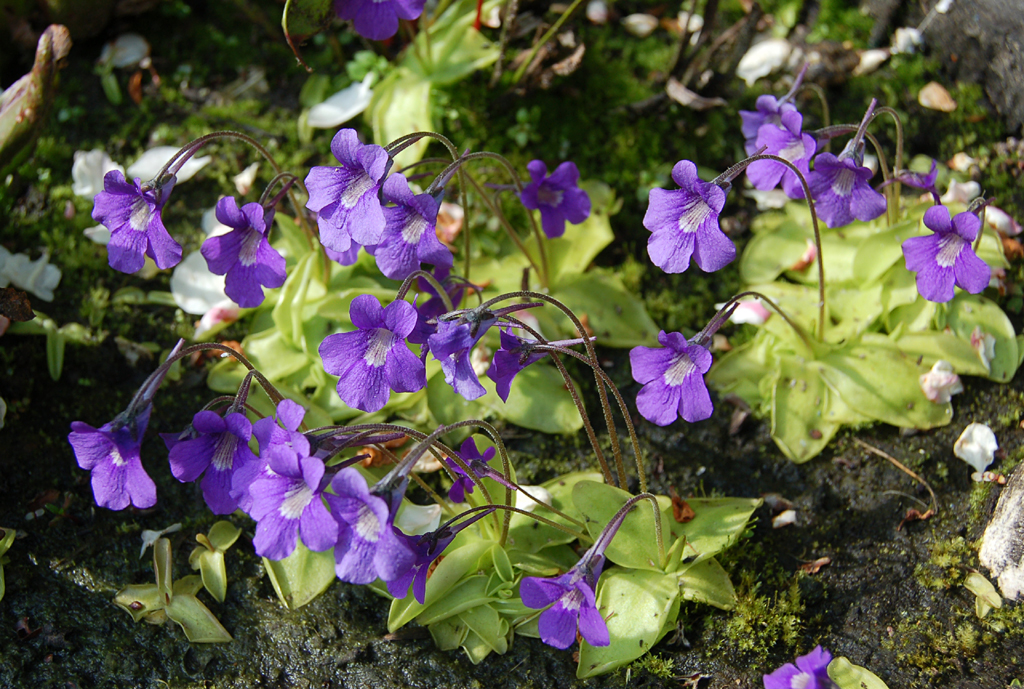 3Th - Biologia vegetale x STB – AA 2019-2020
Genere PINGUICOLA
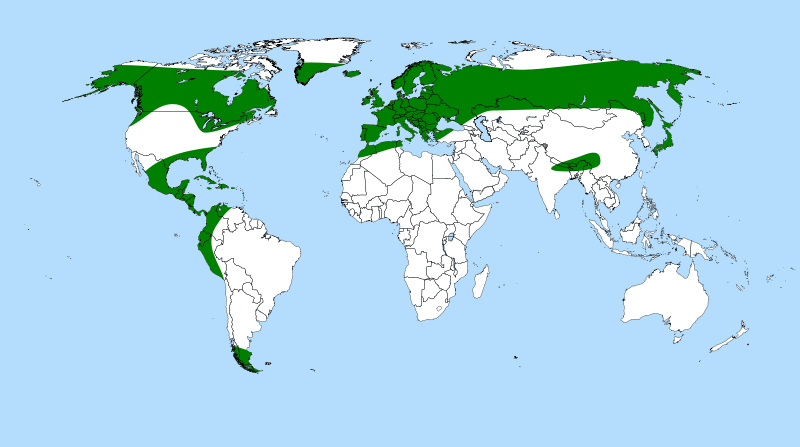 3Th - Biologia vegetale x STB – AA 2019-2020
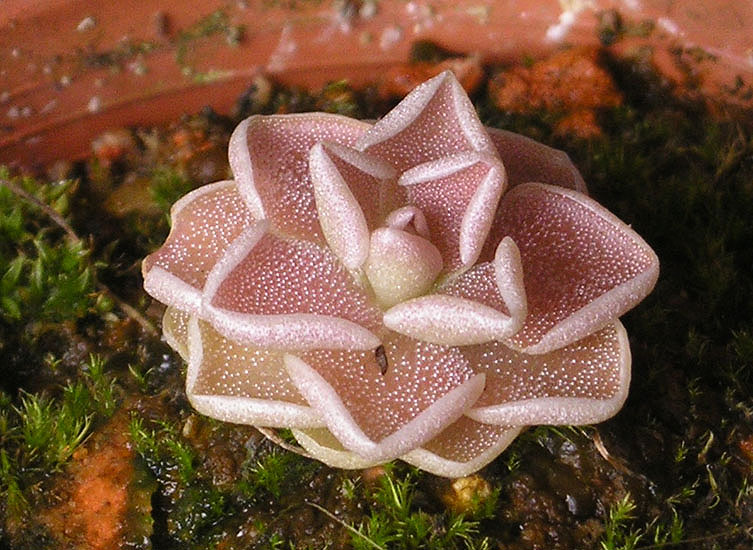 3Th - Biologia vegetale x STB – AA 2019-2020
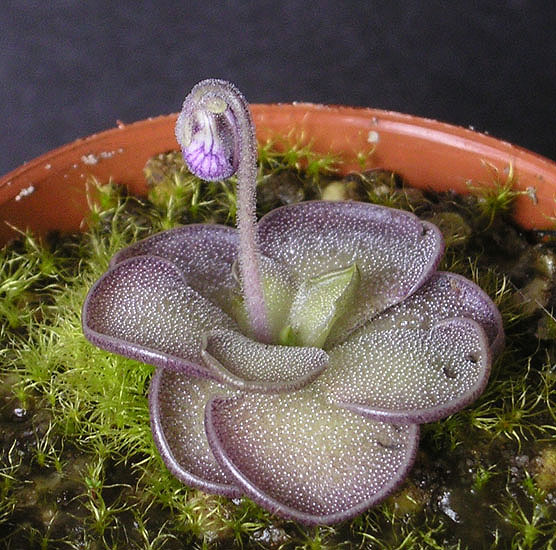 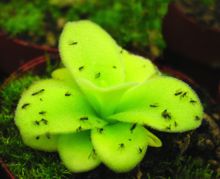 3Th - Biologia vegetale x STB – AA 2019-2020
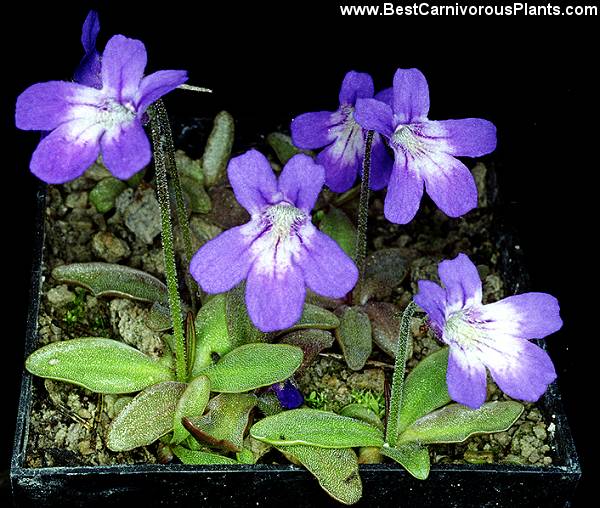 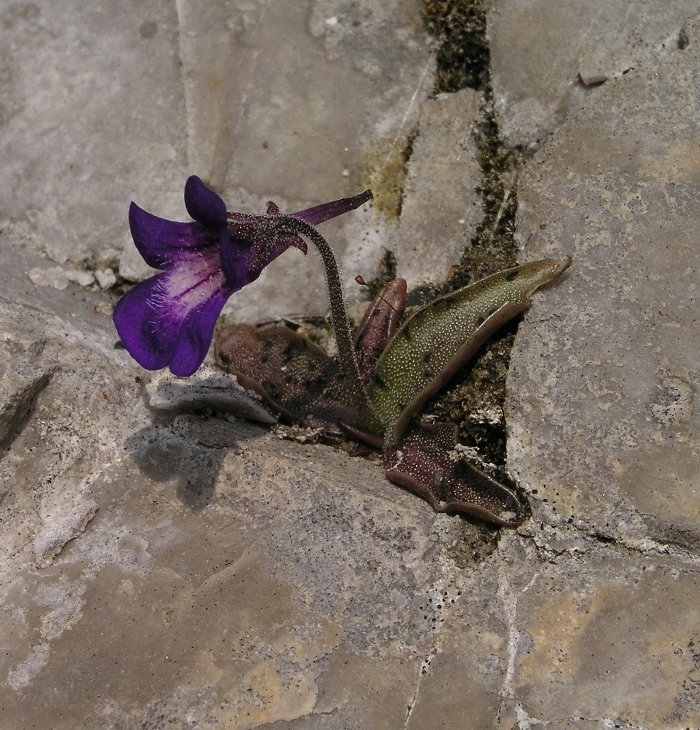 Pinguicola poldinii, Prealpi Carniche
3Th - Biologia vegetale x STB – AA 2019-2020
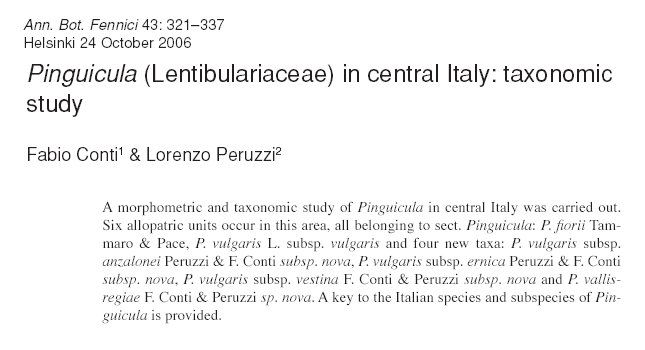 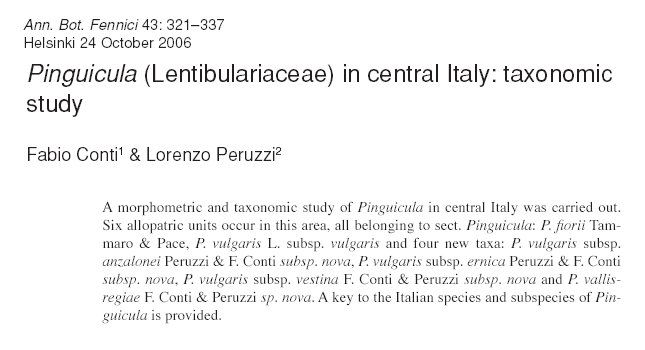 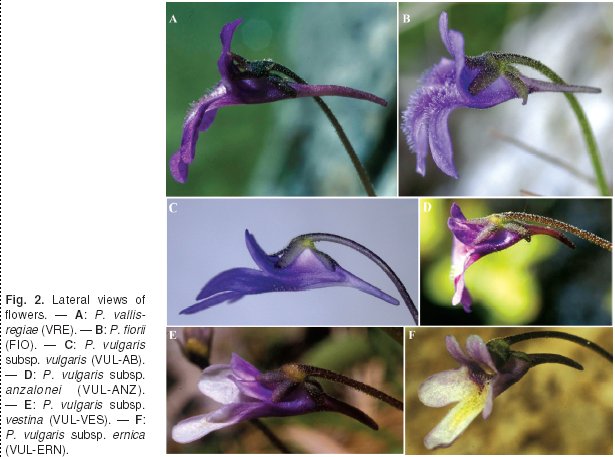 3Th - Biologia vegetale x STB – AA 2019-2020
Genere DROSERA
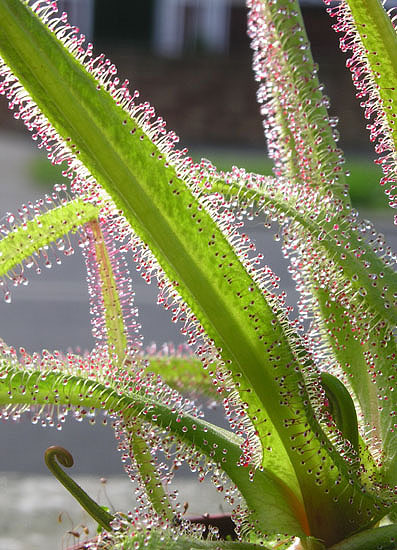 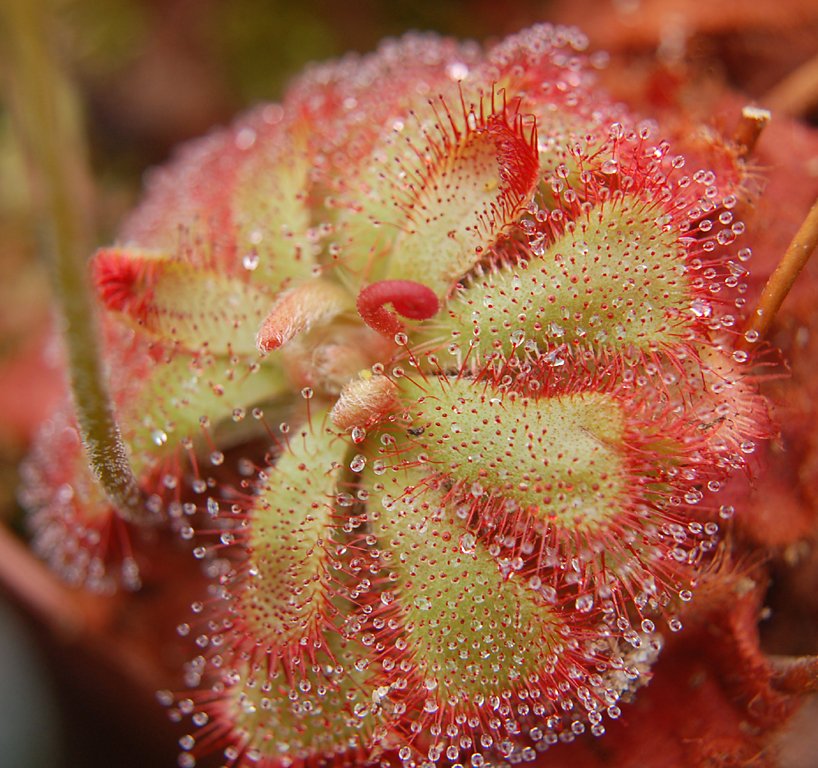 3Th - Biologia vegetale x STB – AA 2019-2020
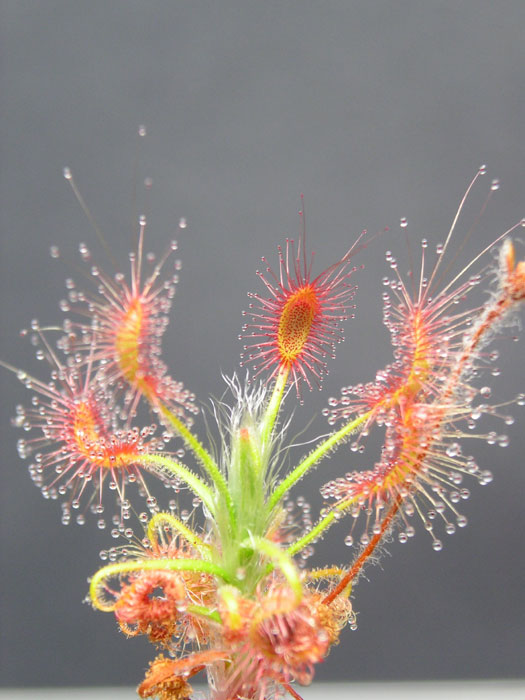 3Th - Biologia vegetale x STB – AA 2019-2020
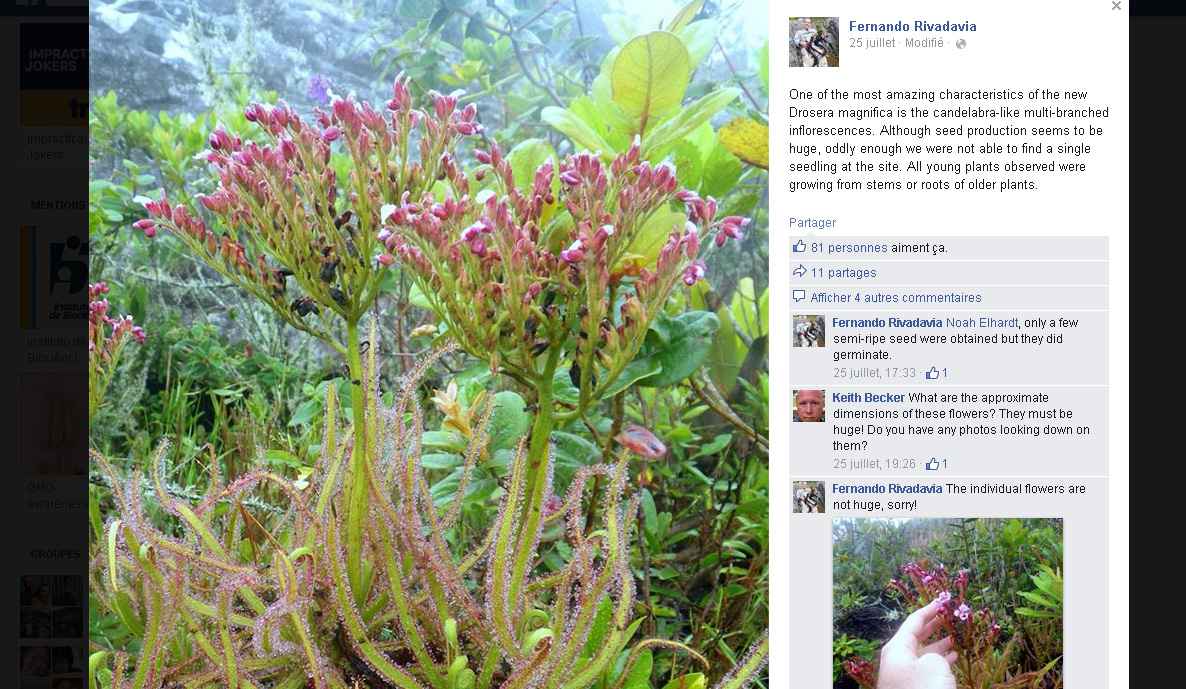 3Th - Biologia vegetale x STB – AA 2019-2020
Il principio della moscaiola: il genere NEPENTHES
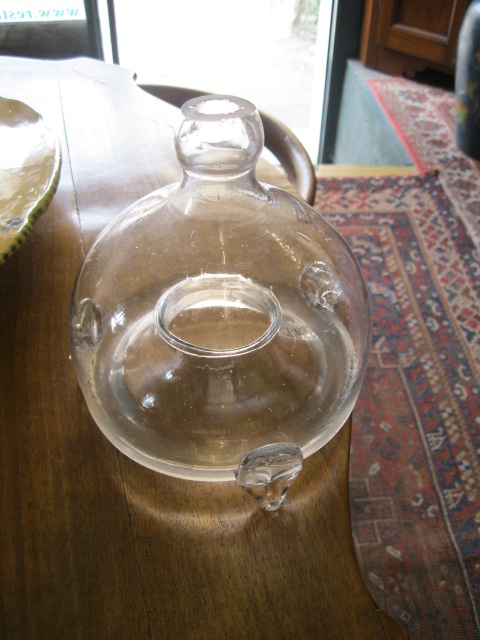 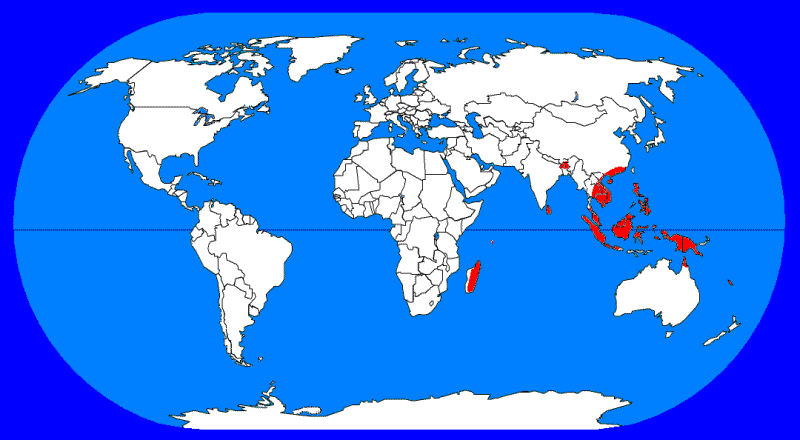 3Th - Biologia vegetale x STB – AA 2019-2020
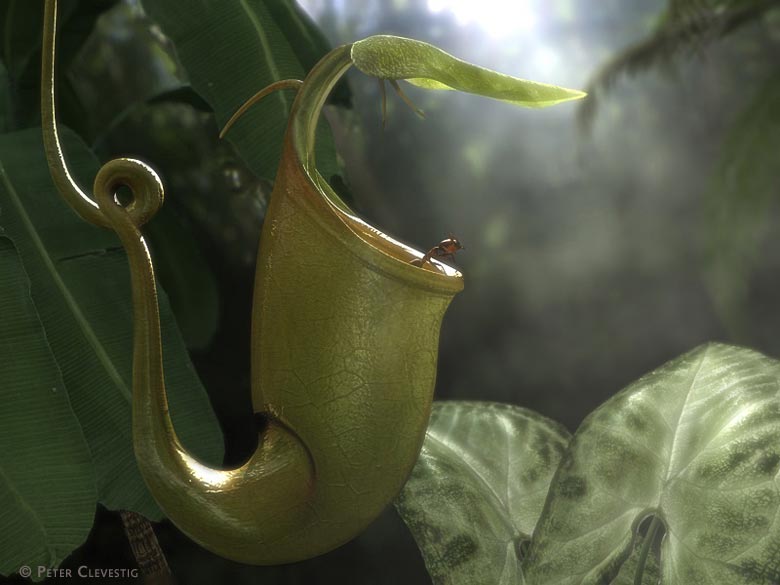 3Th - Biologia vegetale x STB – AA 2019-2020
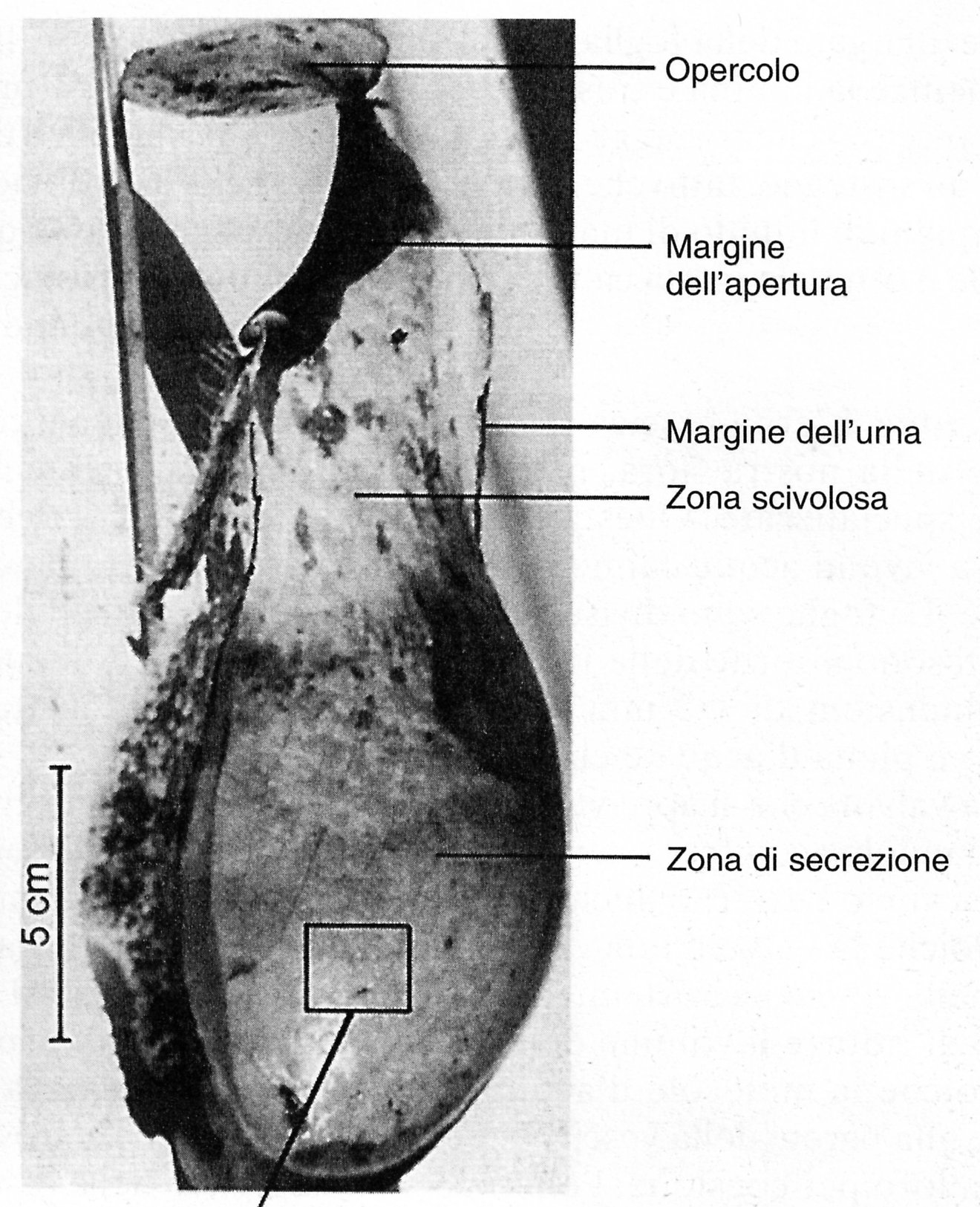 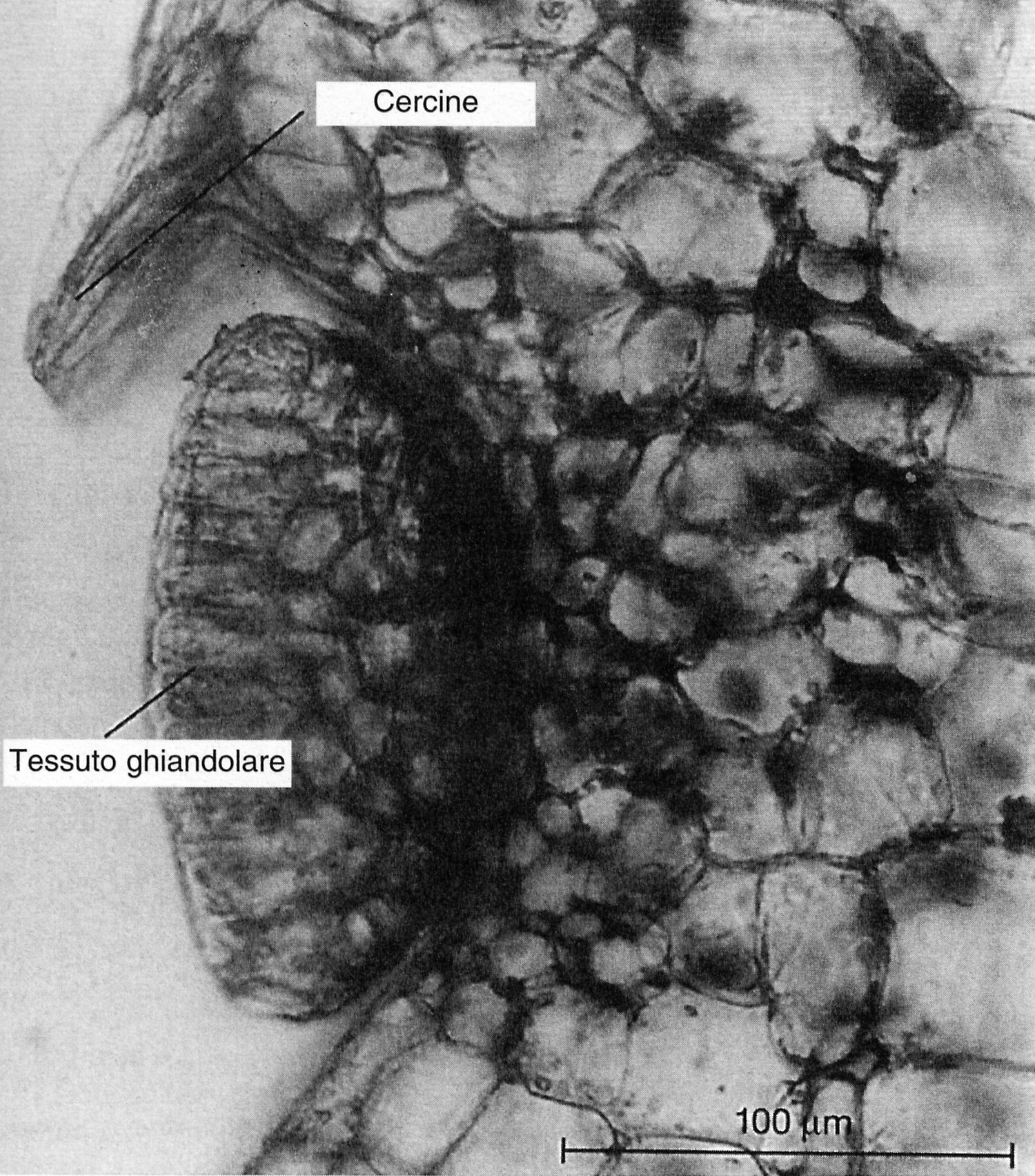 3Th - Biologia vegetale x STB – AA 2019-2020
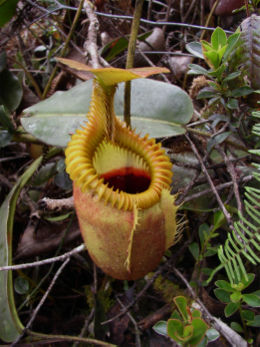 3Th - Biologia vegetale x STB – AA 2019-2020
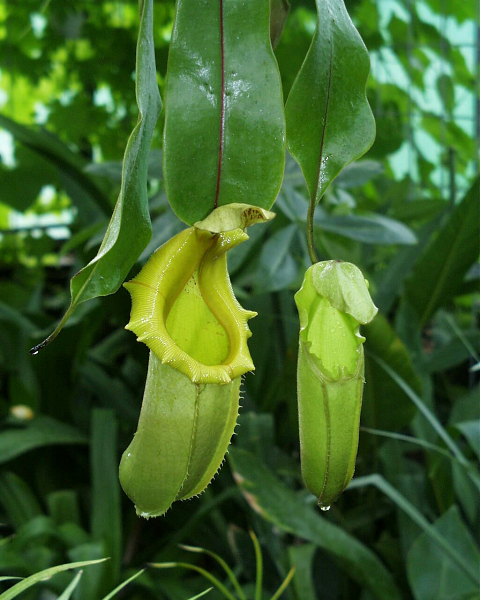 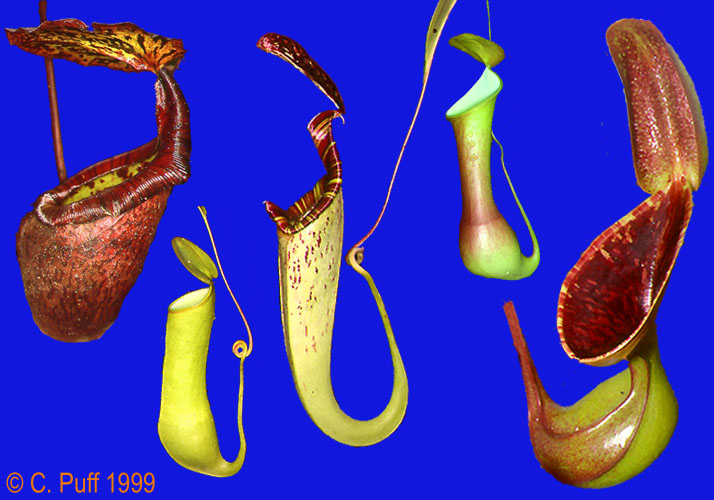 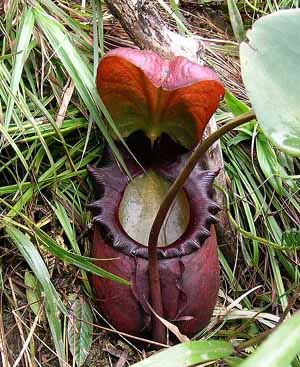 3Th - Biologia vegetale x STB – AA 2019-2020
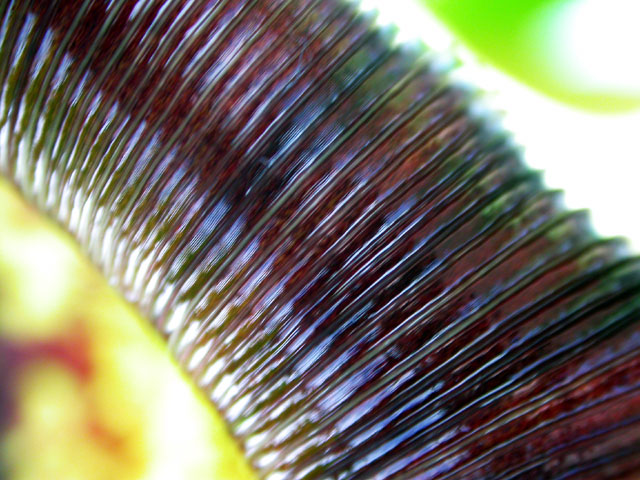 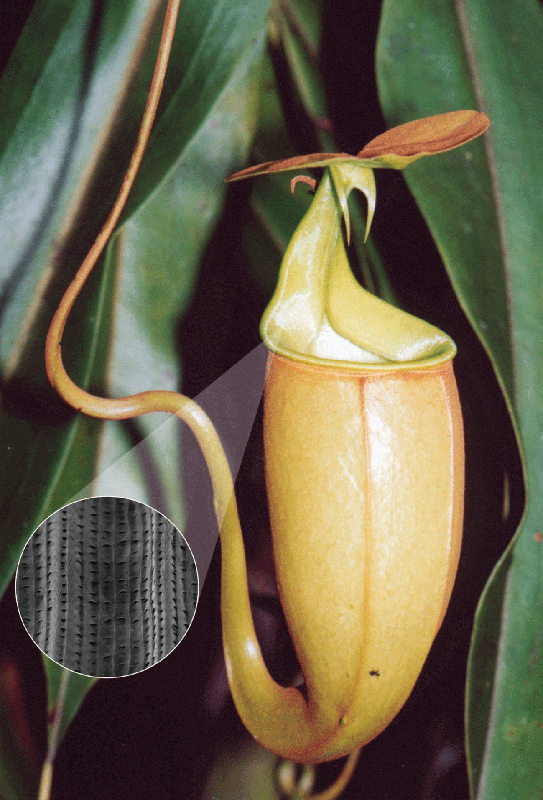 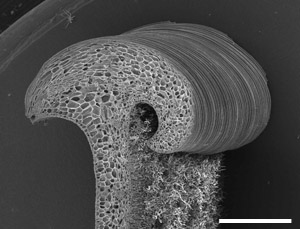 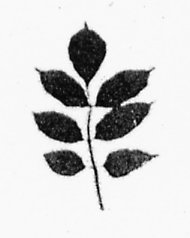 Botanica - Modd. B+C ”Principi di Biologia vegetale con Laboratorio"
3Th - Biologia vegetale x STB – AA 2019-2020
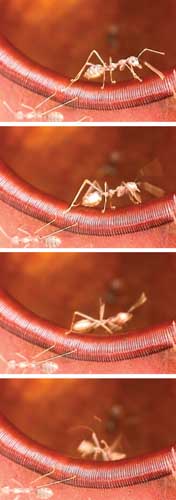 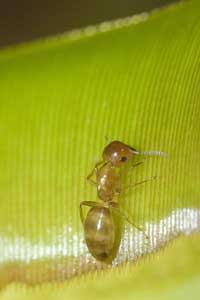 3Th - Biologia vegetale x STB – AA 2019-2020
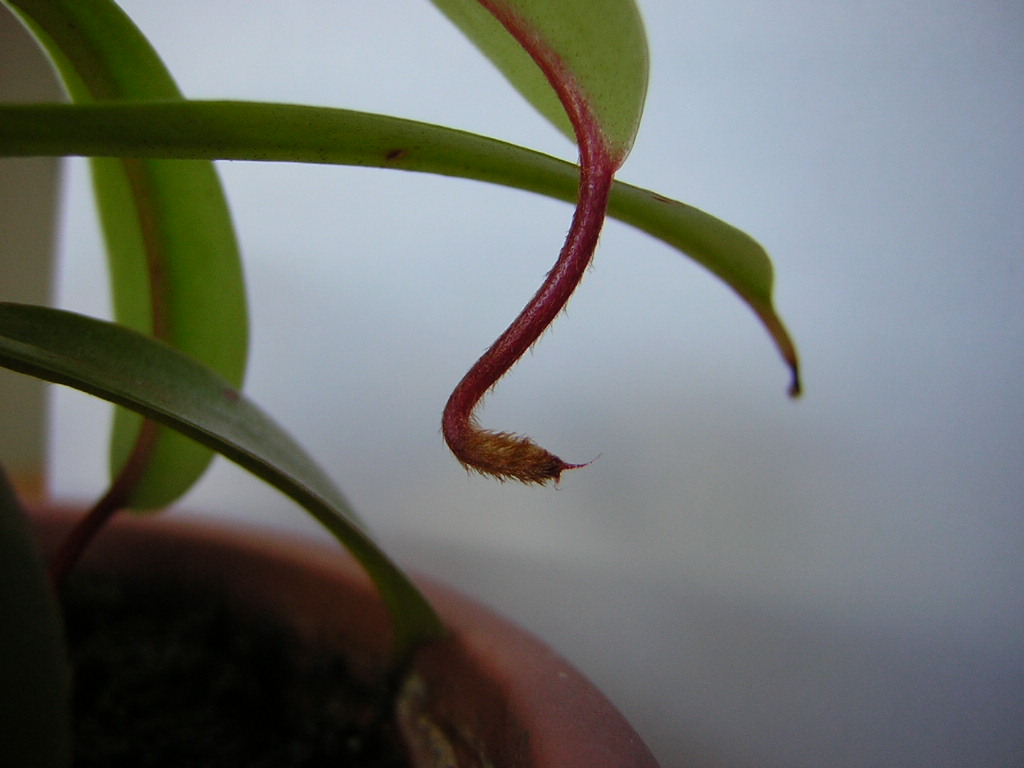 3Th - Biologia vegetale x STB – AA 2019-2020
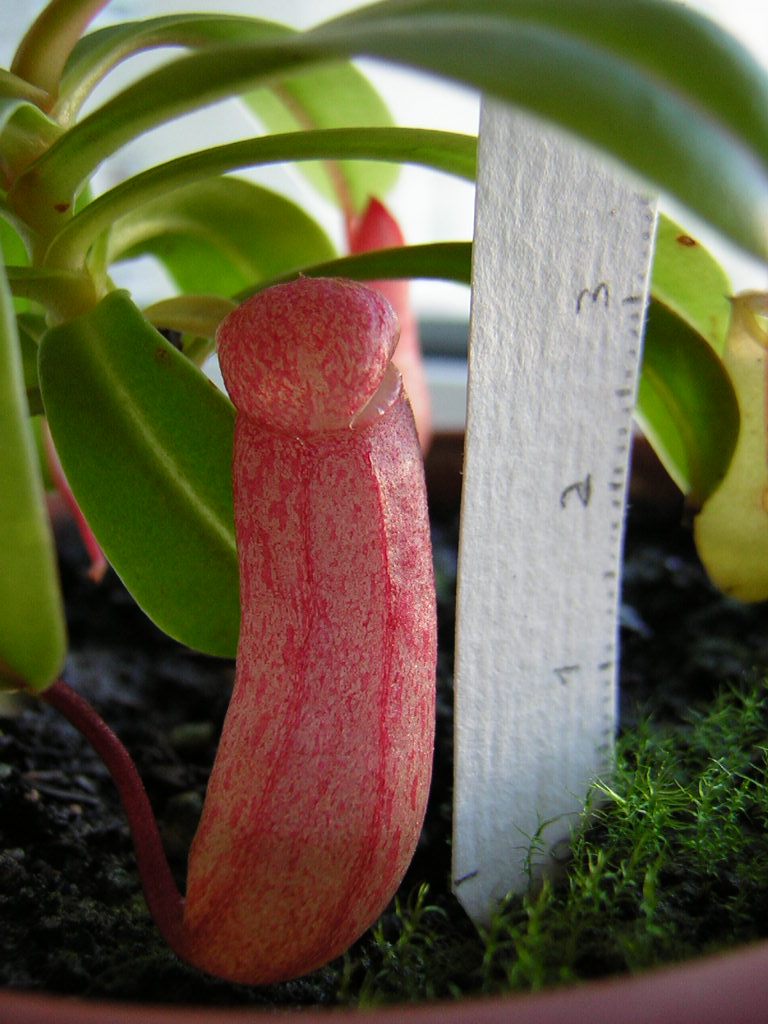 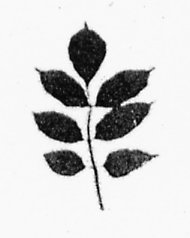 3Th - Biologia vegetale x STB – AA 2019-2020
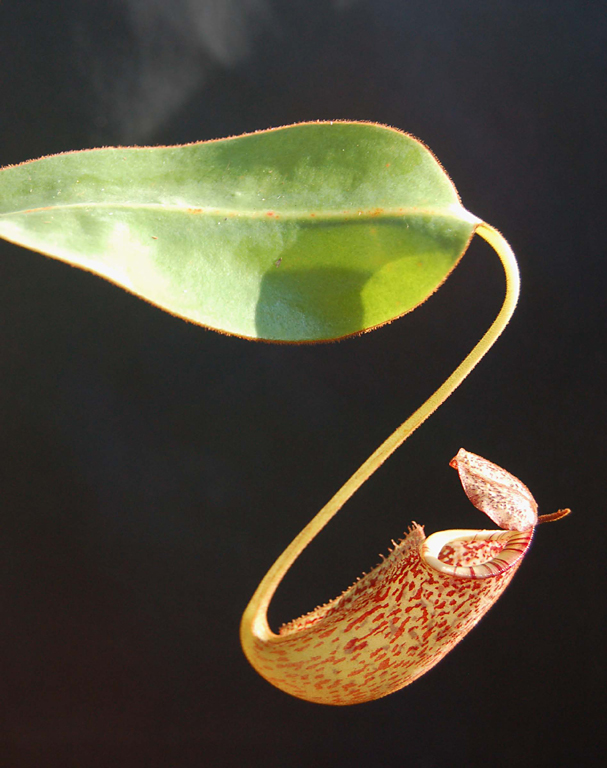 3Th - Biologia vegetale x STB – AA 2019-2020
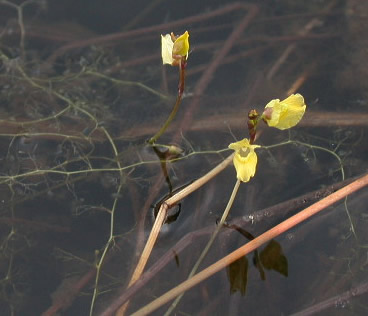 La cattura attiva: il genere UTRICULARIA
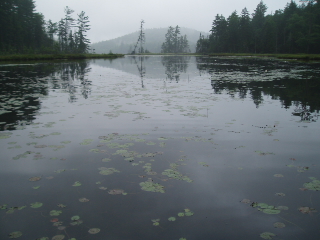 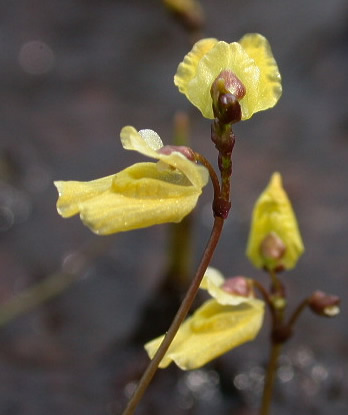 3Th - Biologia vegetale x STB – AA 2019-2020
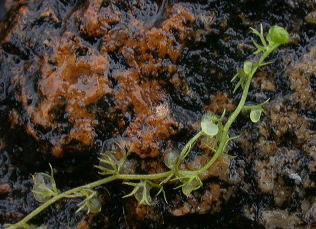 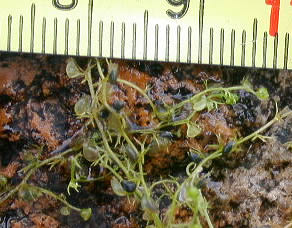 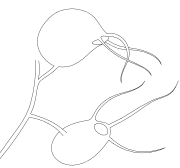 3Th - Biologia vegetale x STB – AA 2019-2020
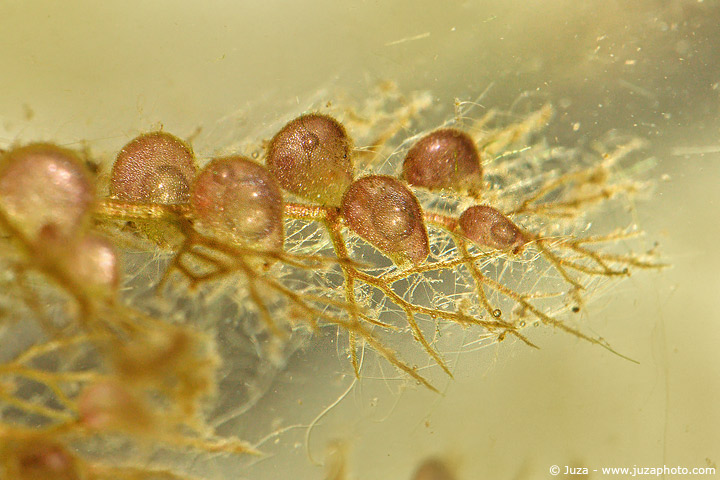 3Th - Biologia vegetale x STB – AA 2019-2020
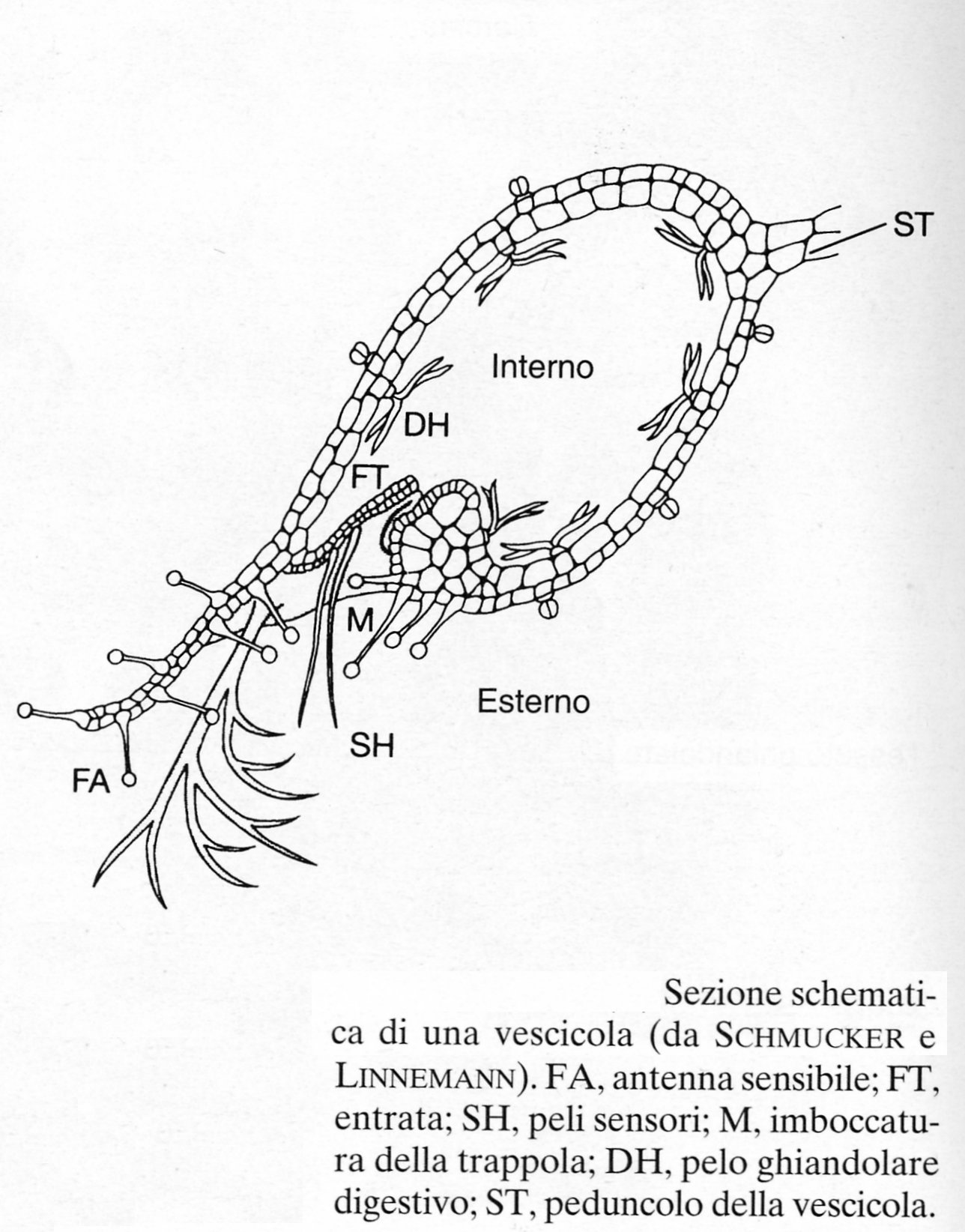 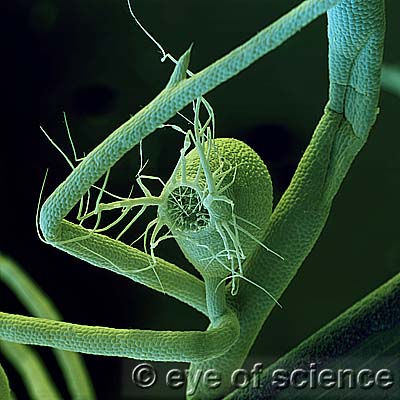 3Th - Biologia vegetale x STB – AA 2019-2020
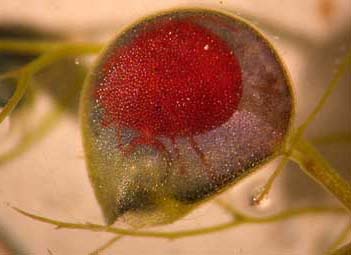 3Th - Biologia vegetale x STB – AA 2019-2020
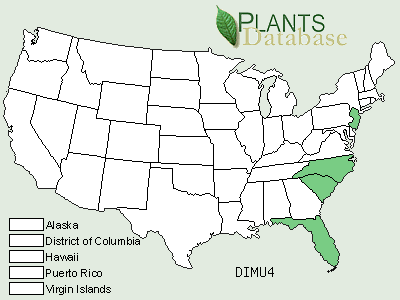 La cattura attiva II°: il genere DIONAEA
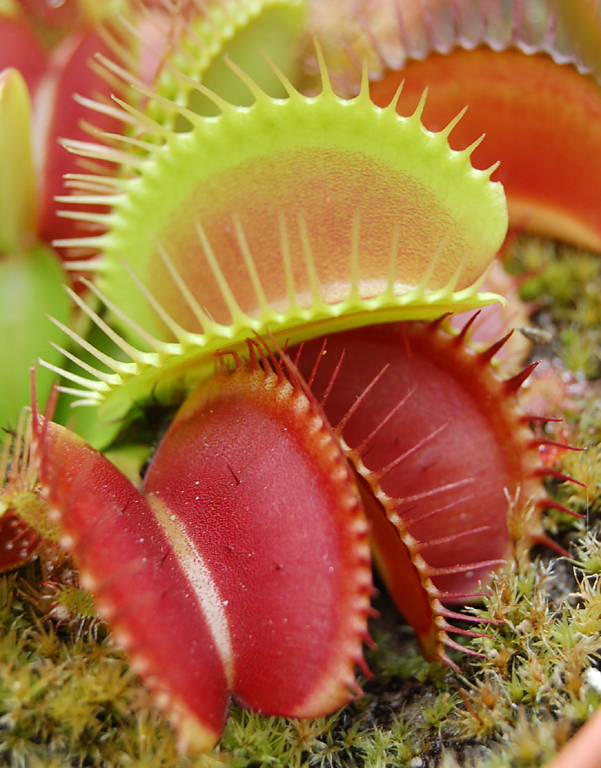 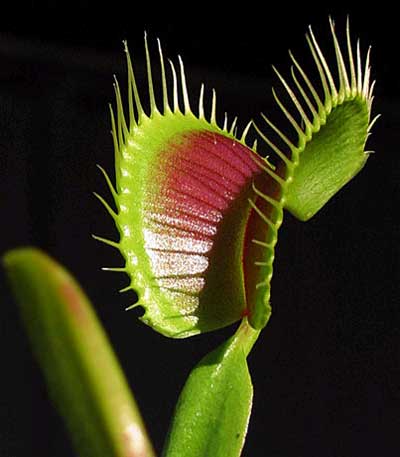 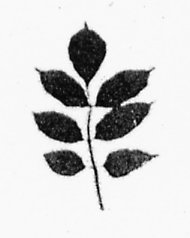 3Th - Biologia vegetale x STB – AA 2019-2020
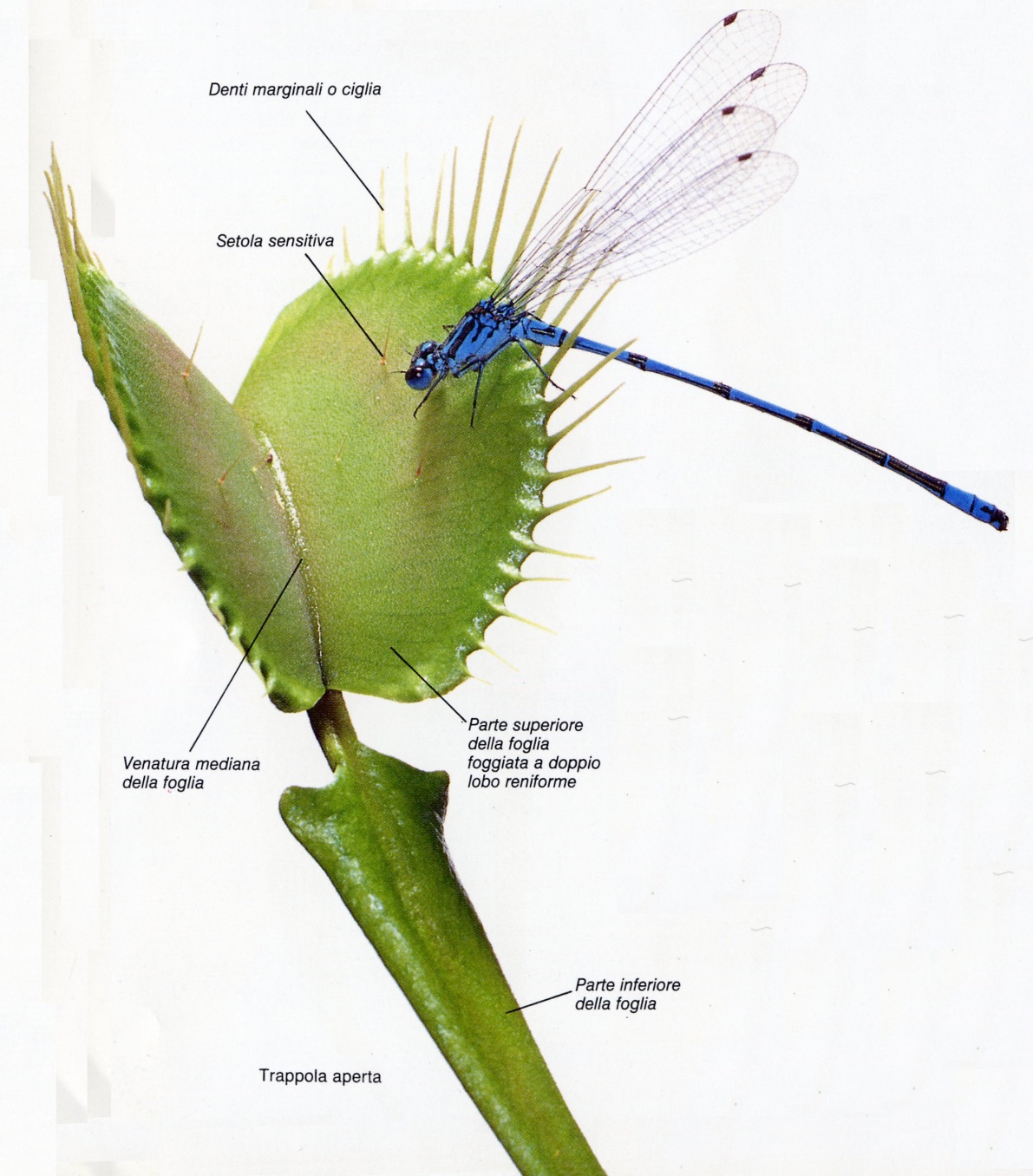 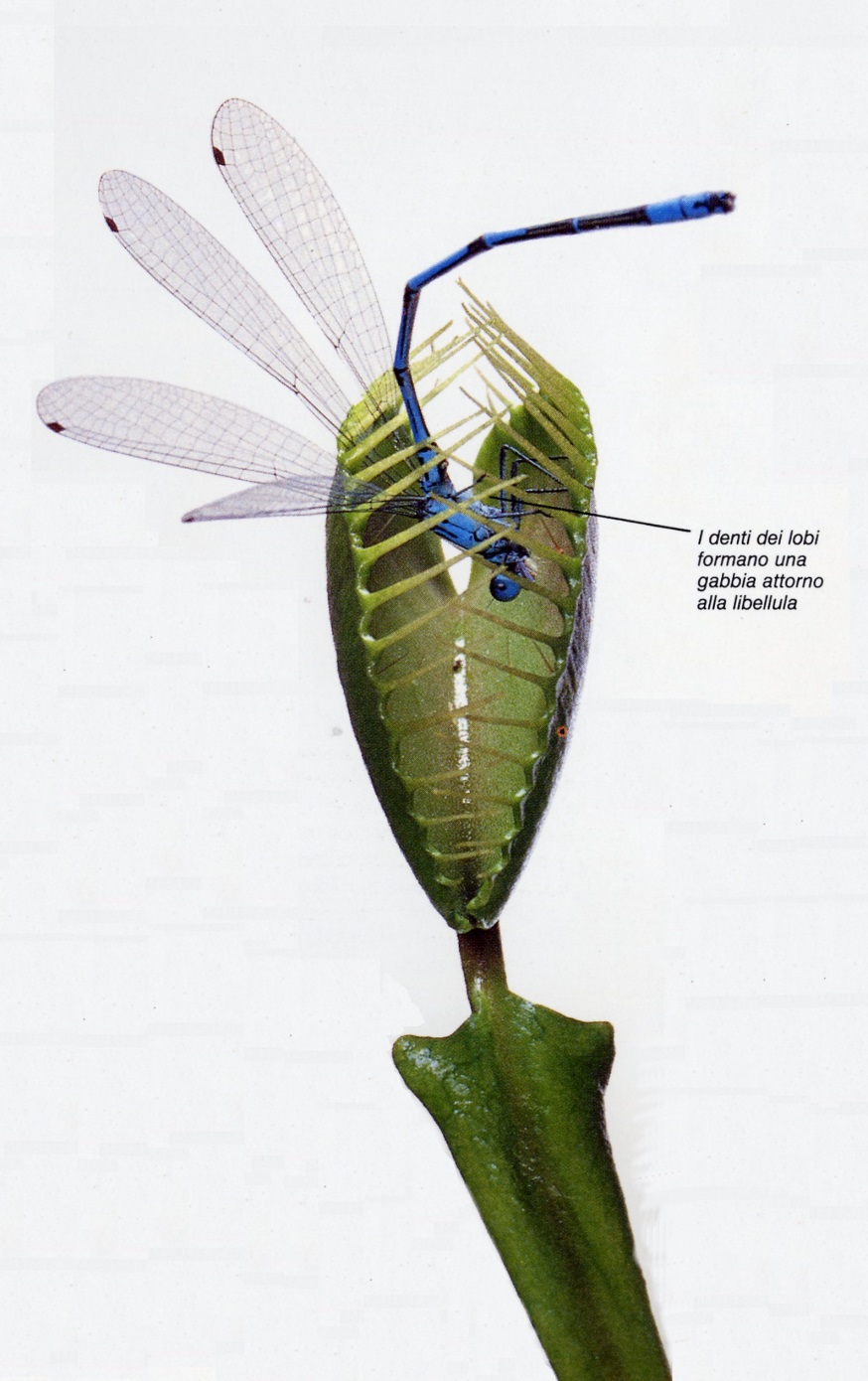 3Th - Biologia vegetale x STB – AA 2019-2020
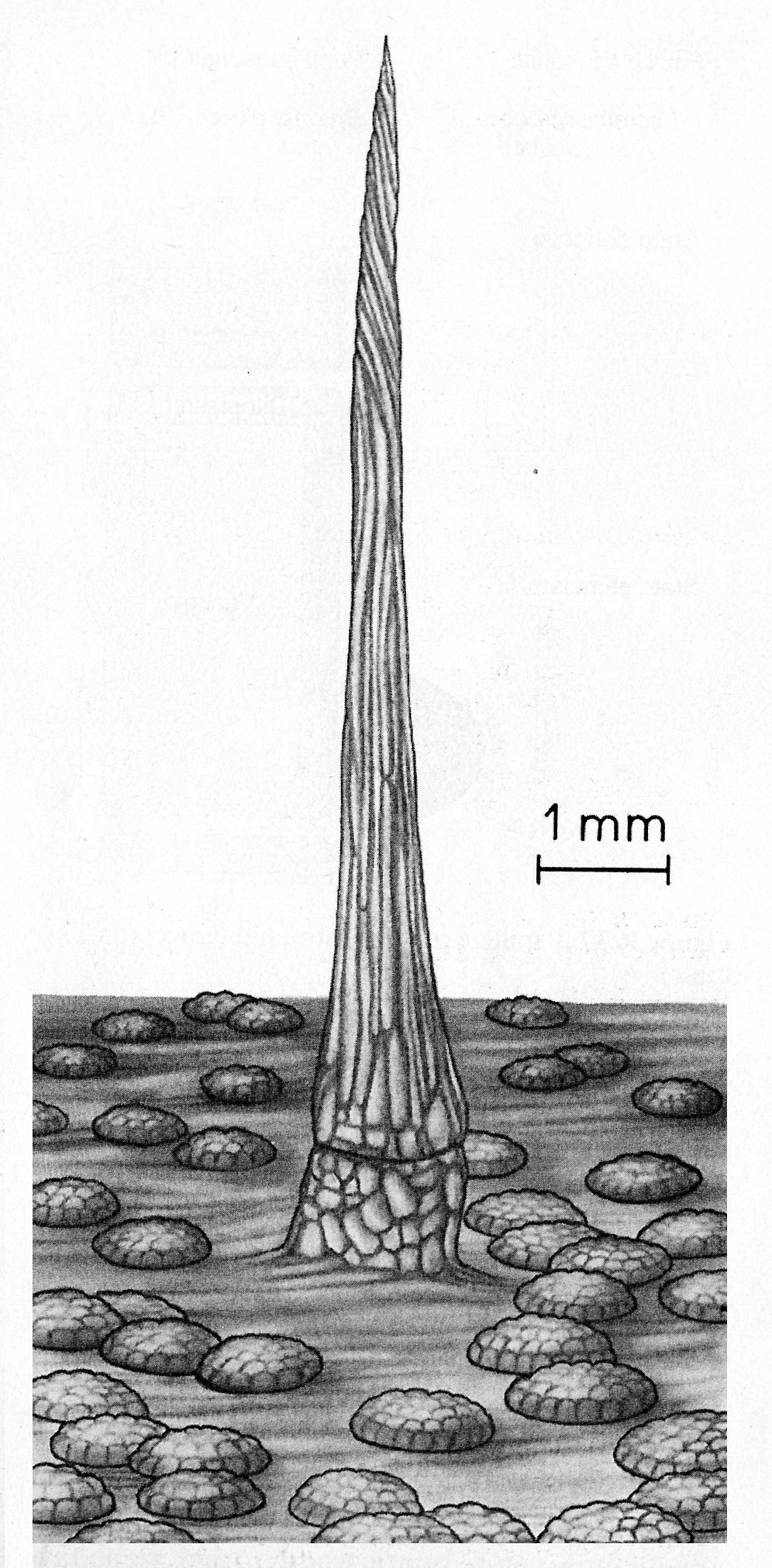 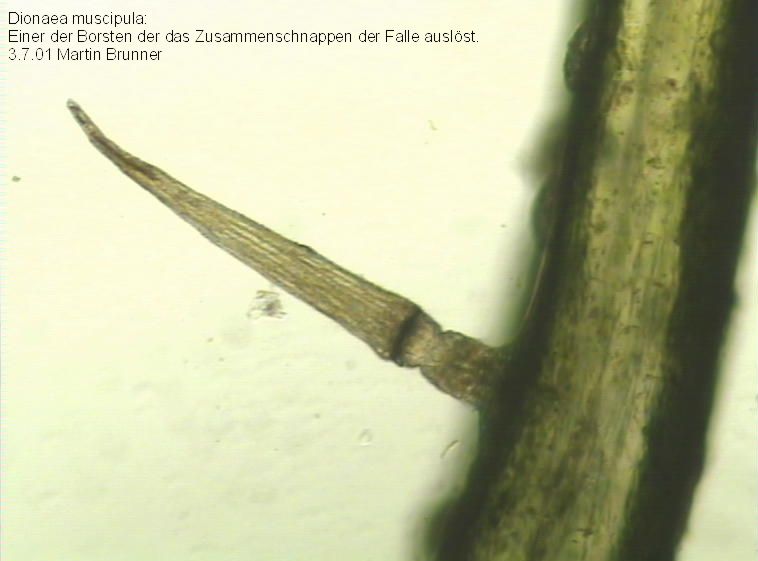 3Th - Biologia vegetale x STB – AA 2019-2020
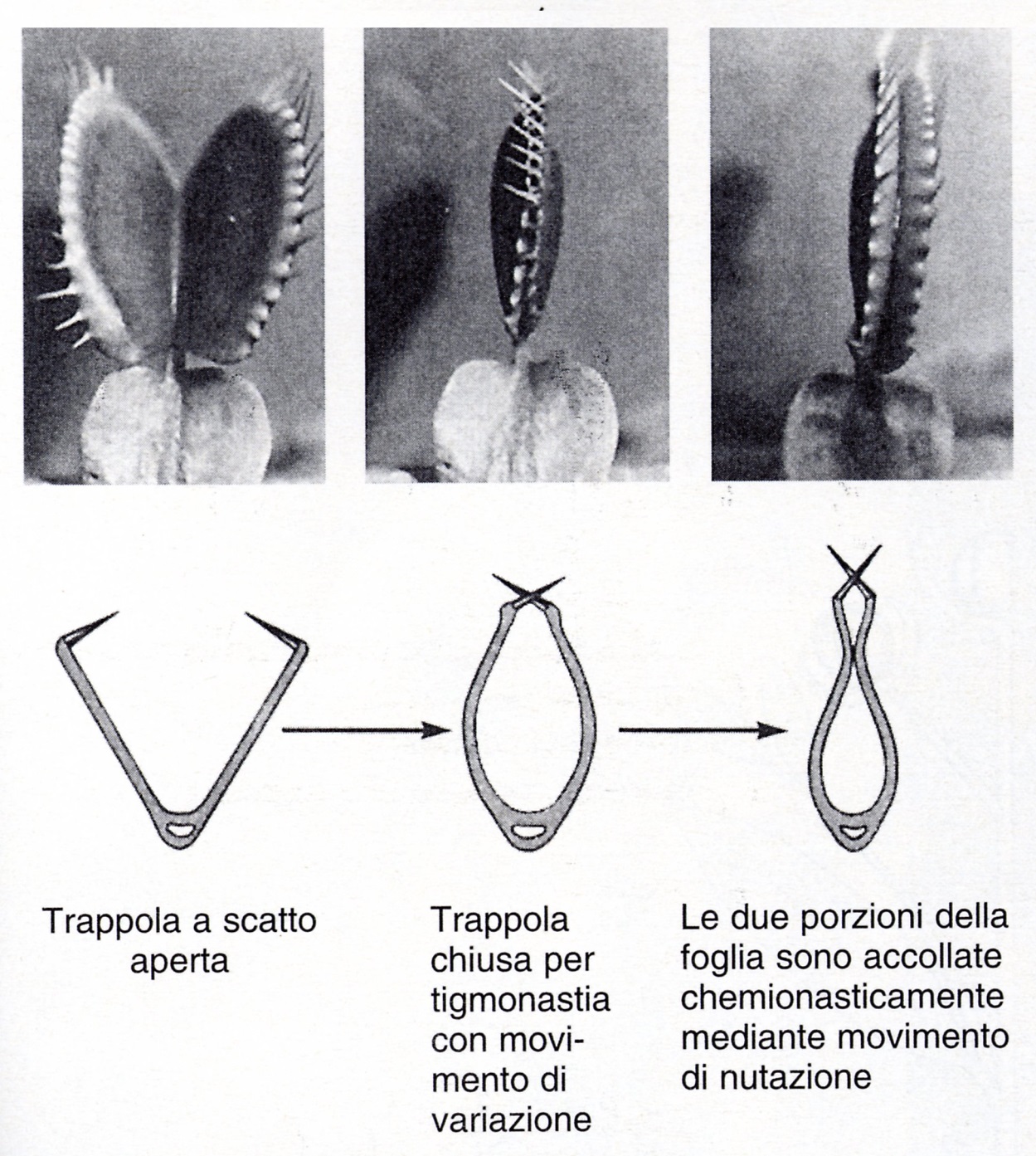 3Th - Biologia vegetale x STB – AA 2019-2020